Администрация города Томска
Департамент образования 
МУНИЦИПАЛЬНОЕ АВТОНОМНОЕ ДОШКОЛЬНОЕ ОБРАЗОВАТЕЛЬНОЕ 
УЧРЕЖДЕНИЕ ДЕТСКИЙ САД № 39 г. ТОМСК
634021, город Томск, ул. Алтайская 128, телефон 45-06-40
Лексическая тема
«Фрукты»
Учитель –логопед:
Петрова Ольга Николаевна
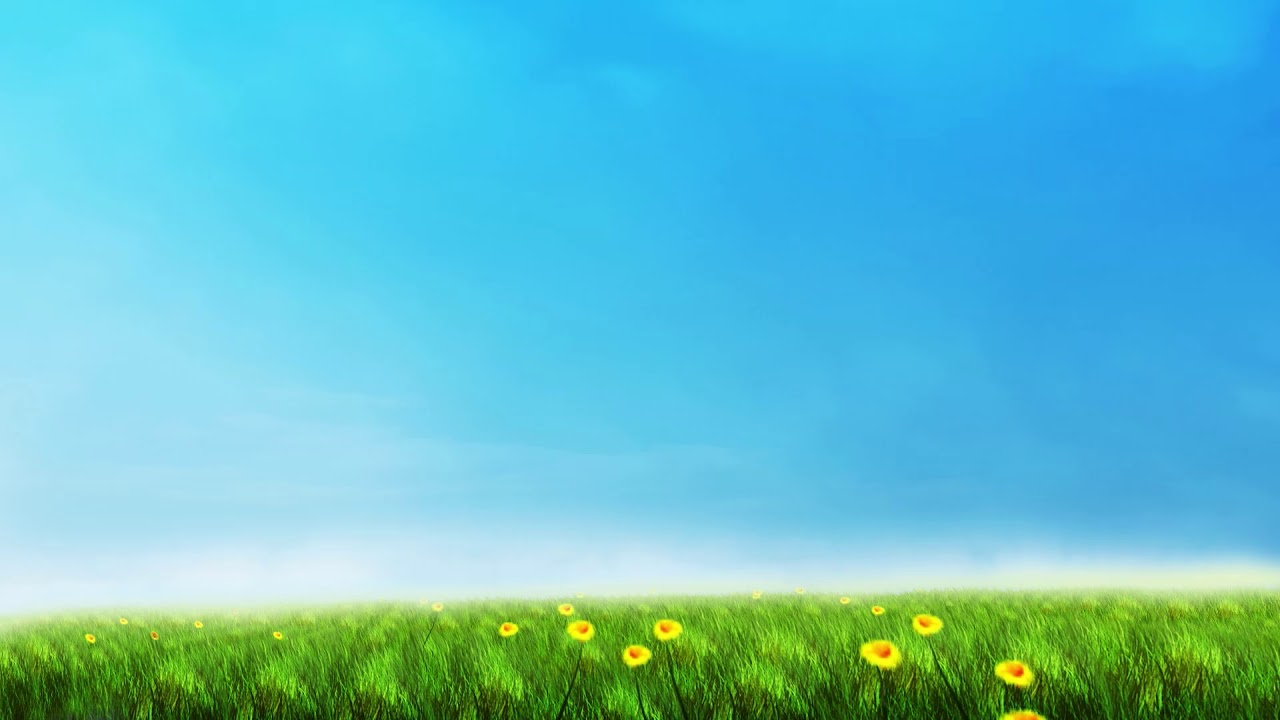 ФРУКТЫ
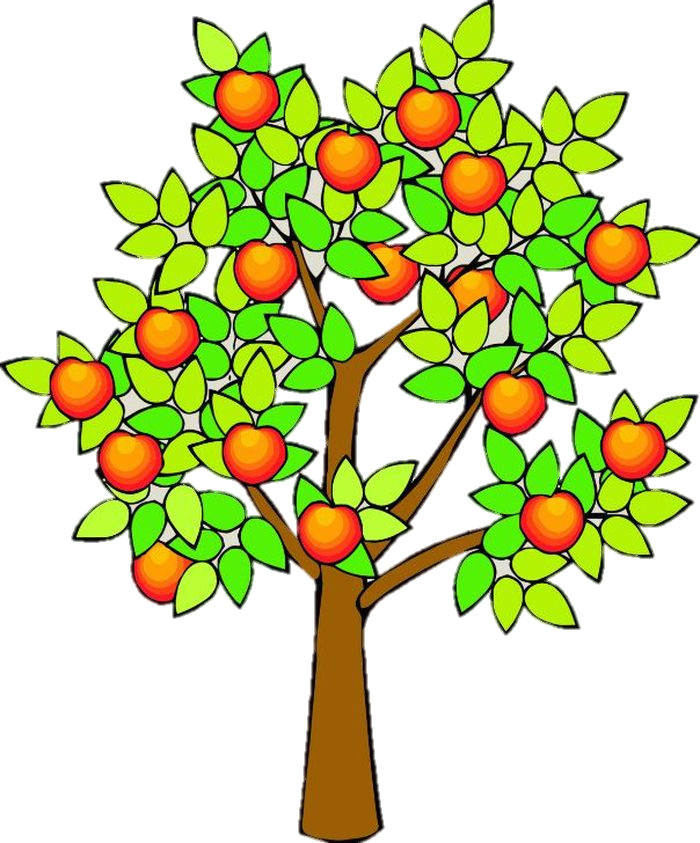 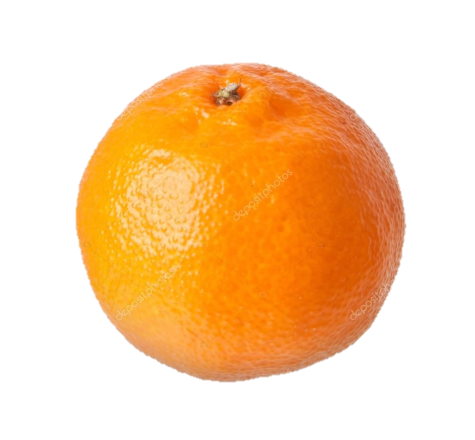 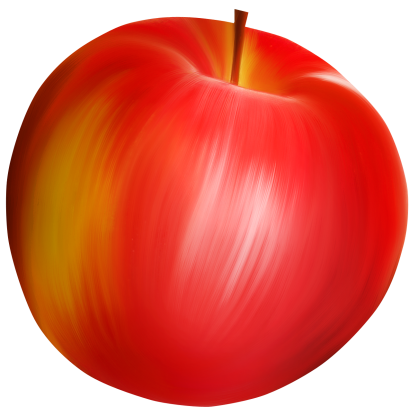 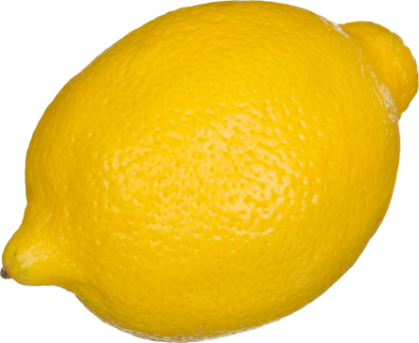 Это фрукты. Назови, какие фрукты нарисованы.
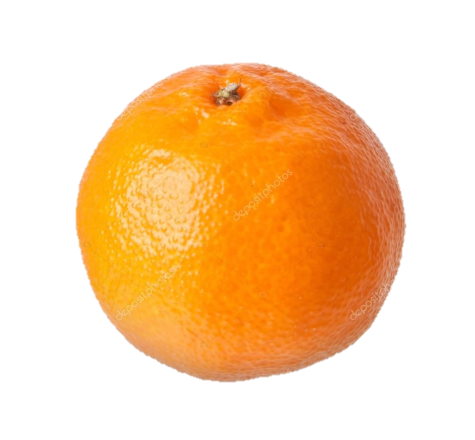 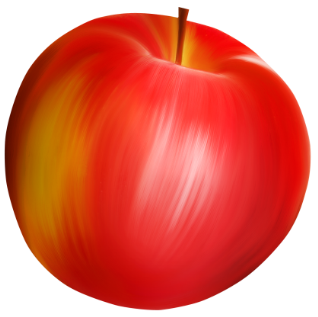 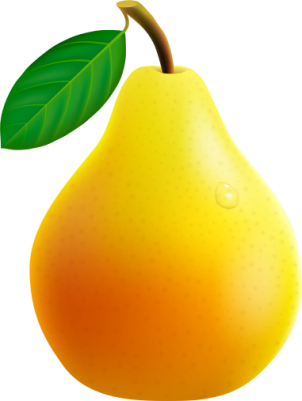 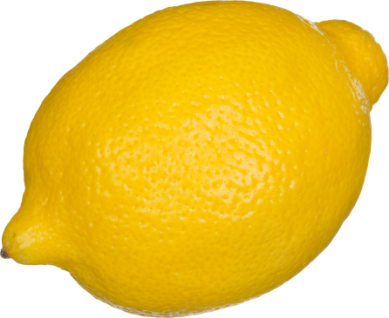 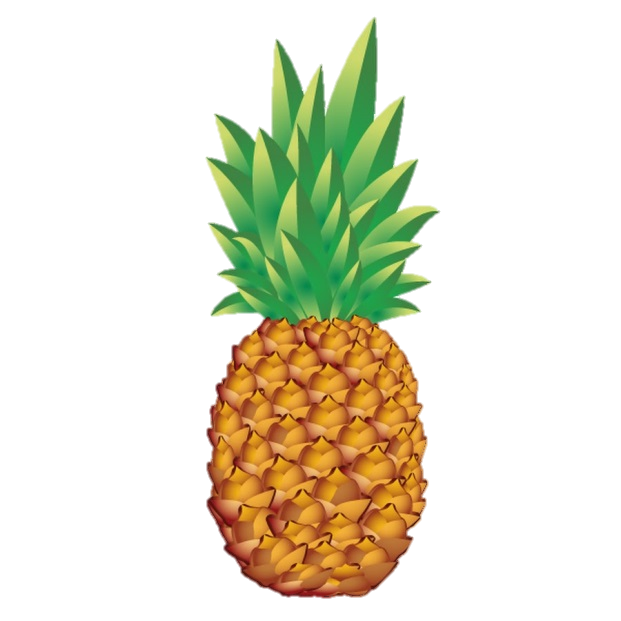 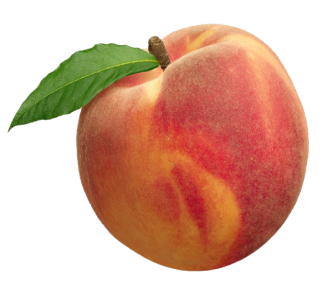 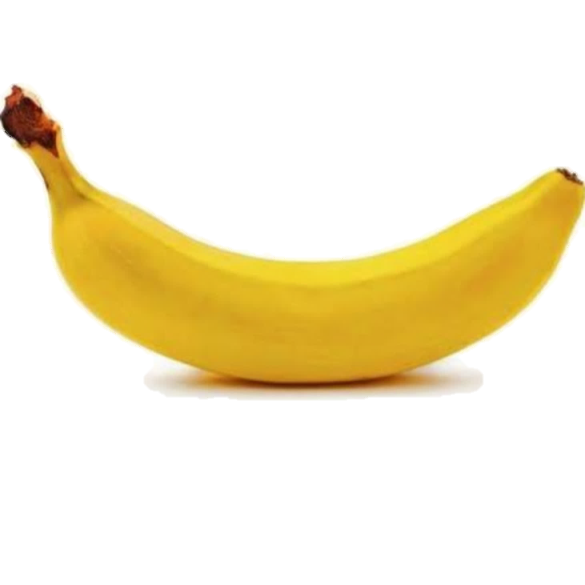 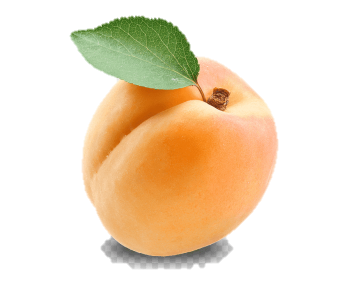 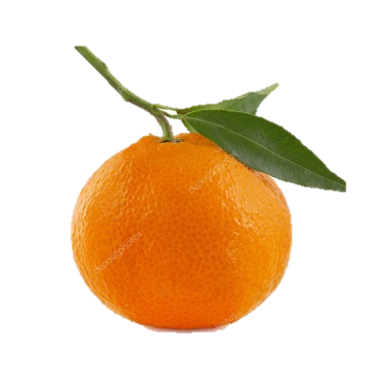 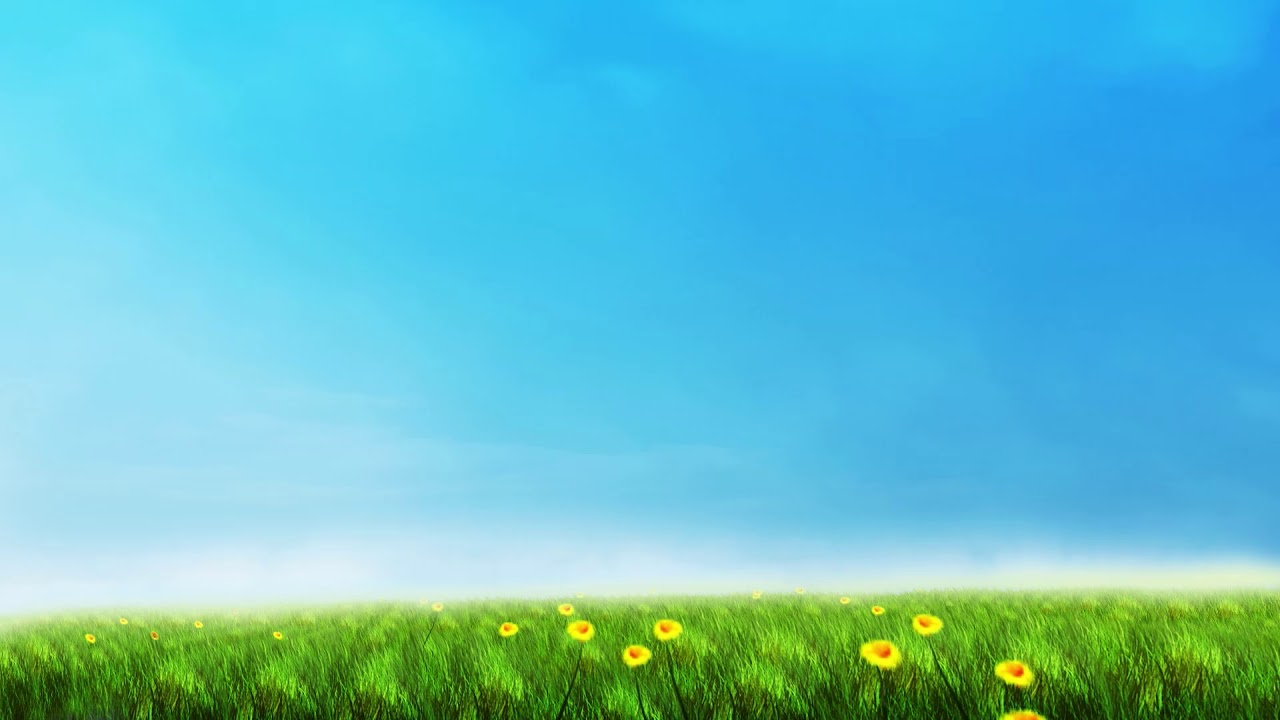 Фрукты растут в саду, на деревьях.
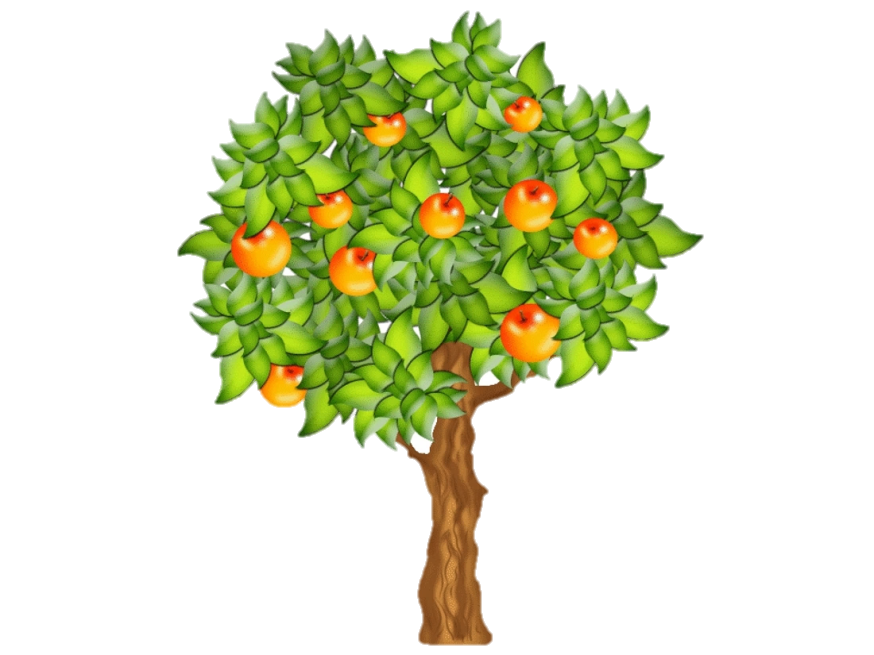 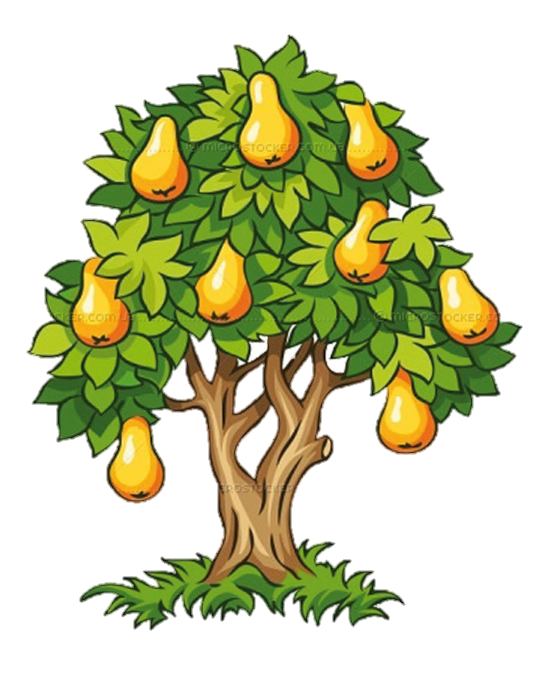 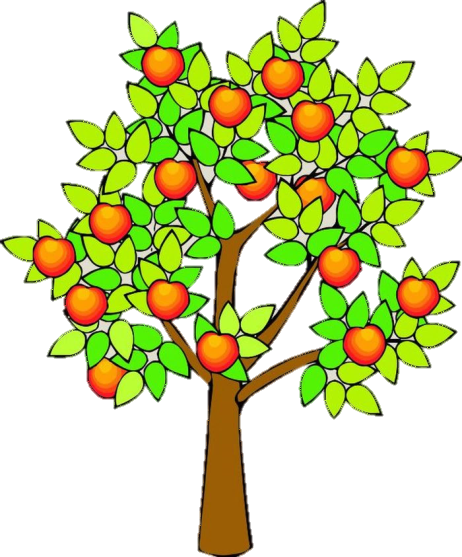 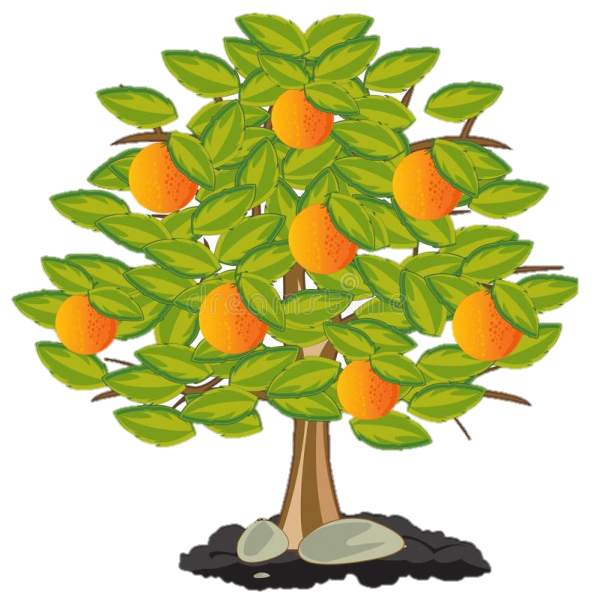 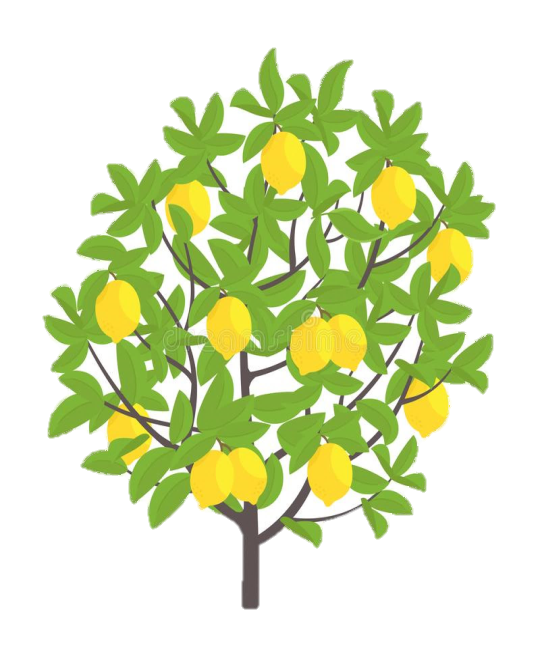 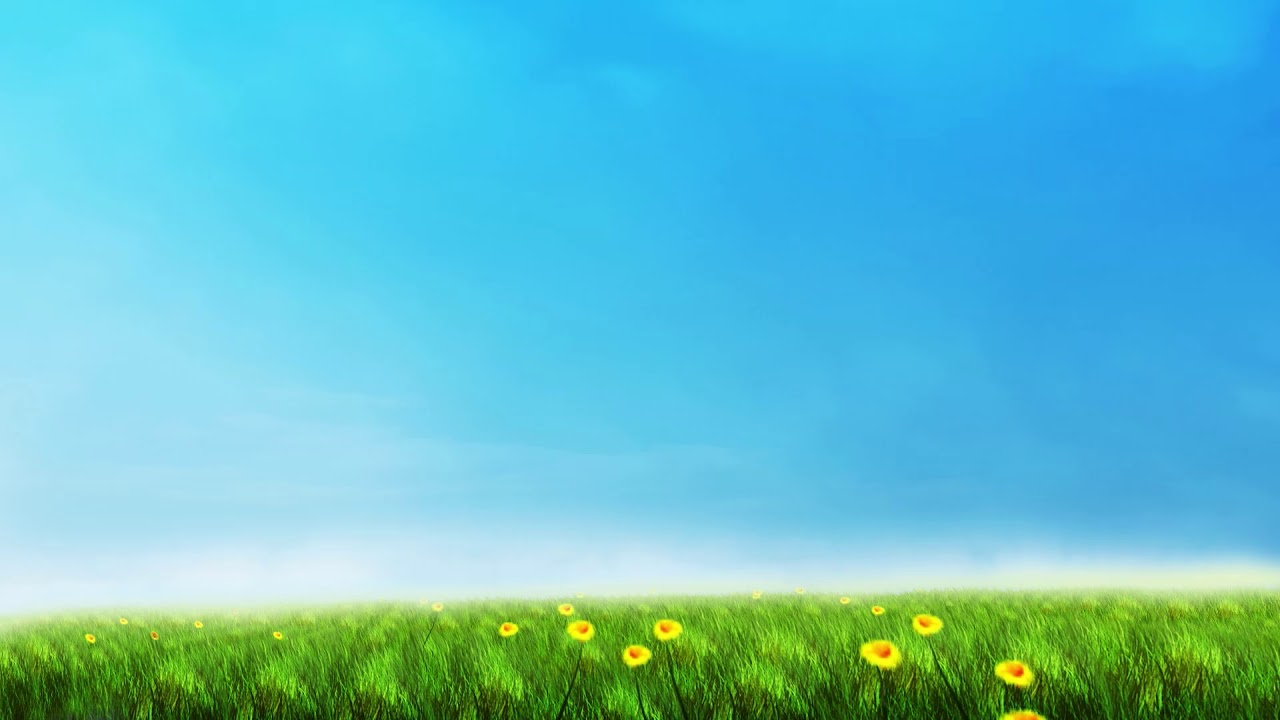 Посчитай яблоки(нажимаем 5 раз на дерево).
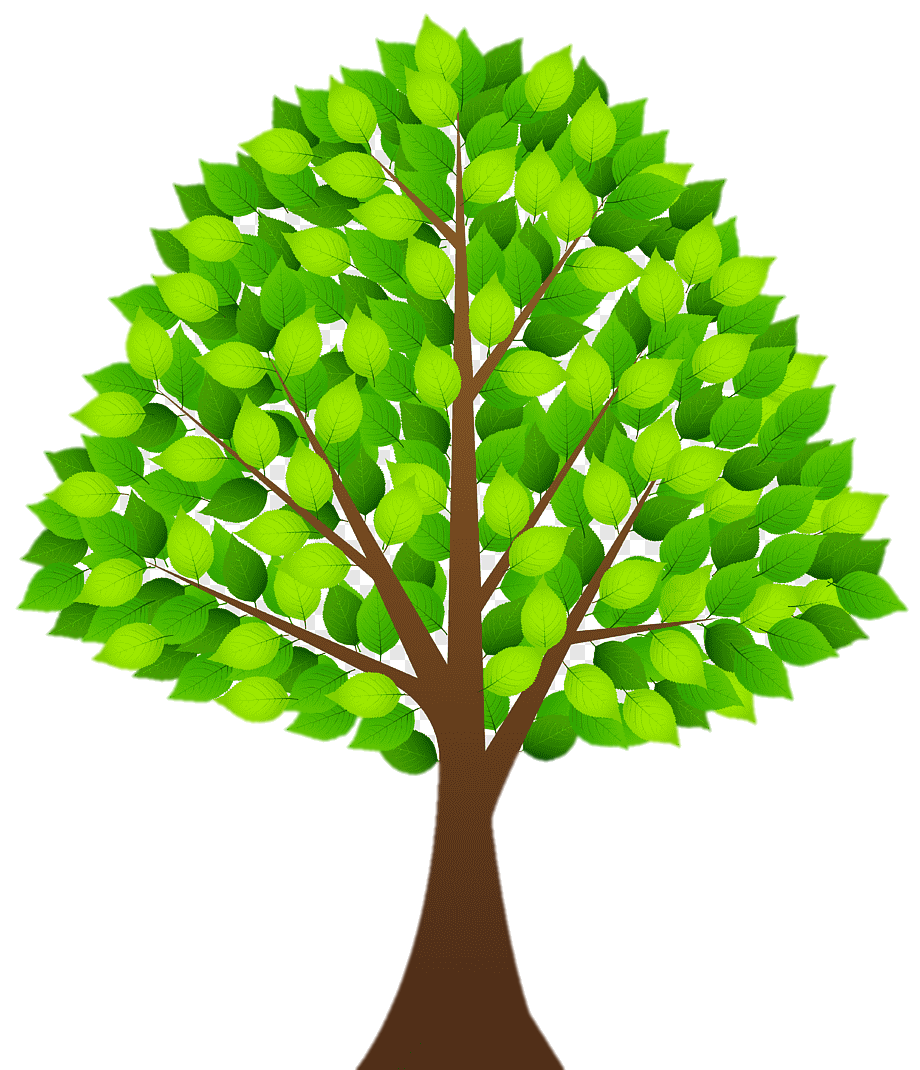 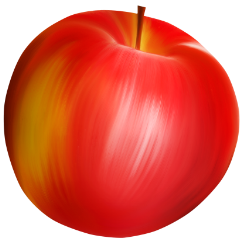 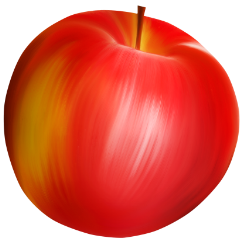 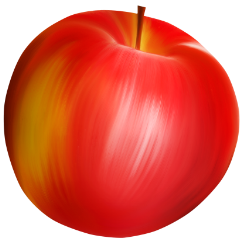 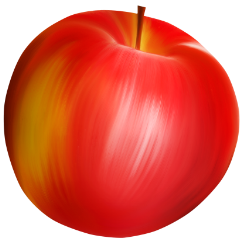 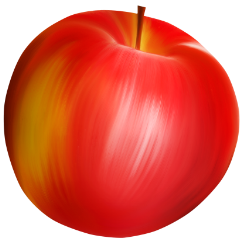 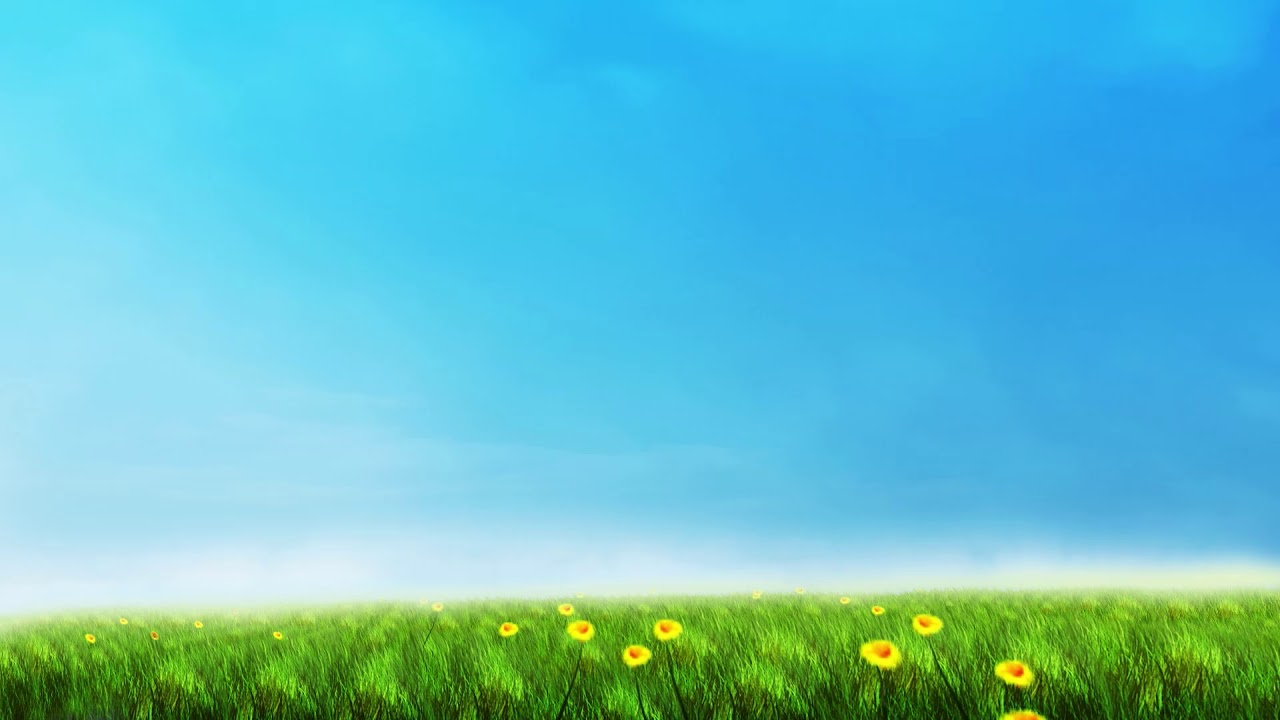 Посчитай лимоны (нажимаем 5 раз на дерево).
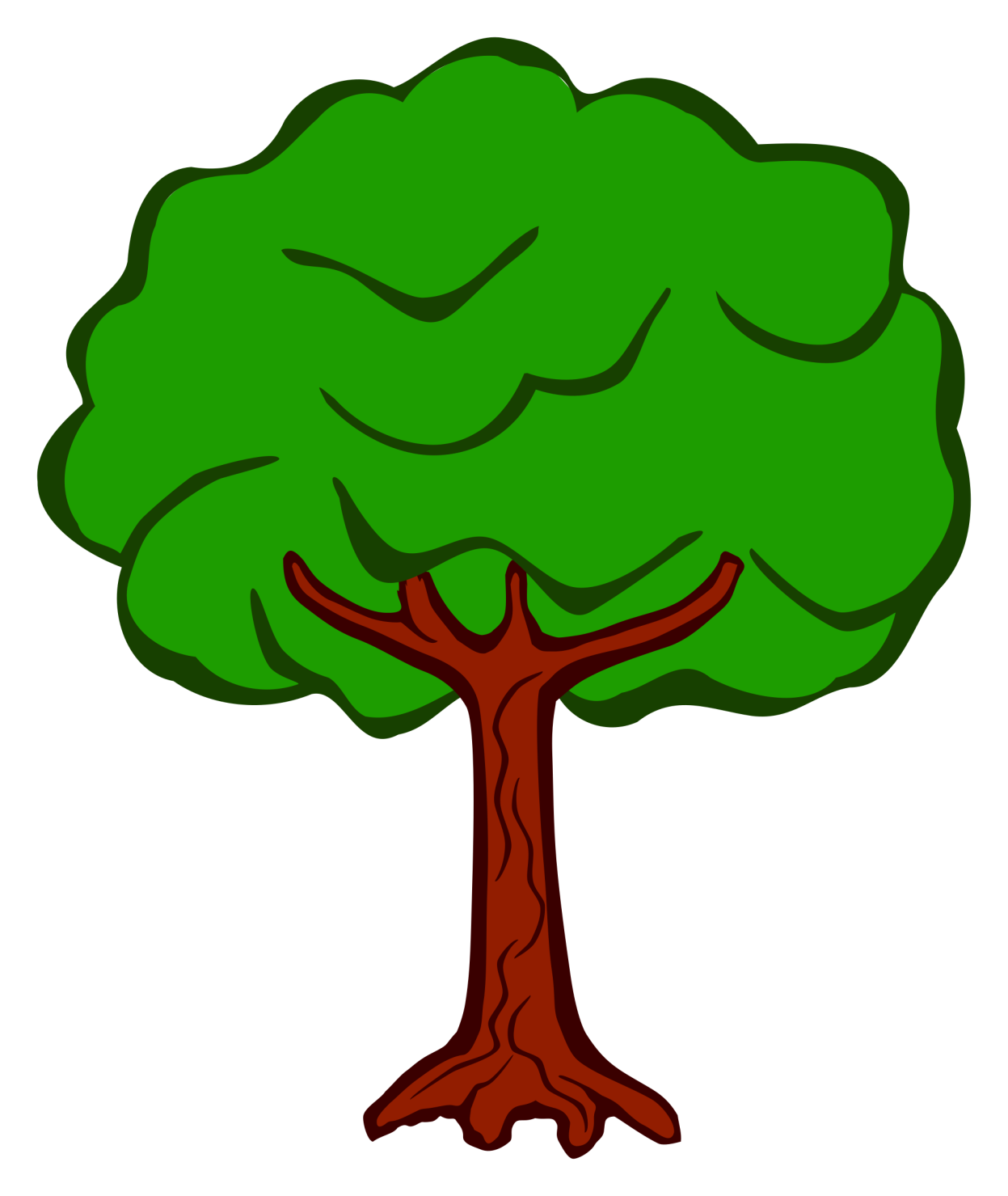 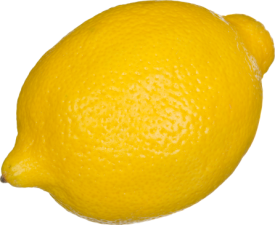 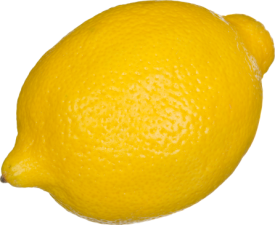 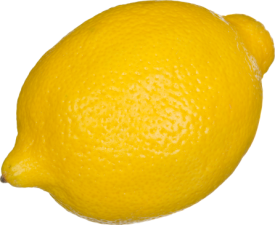 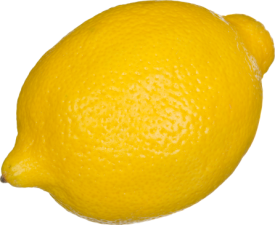 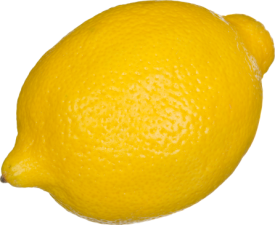 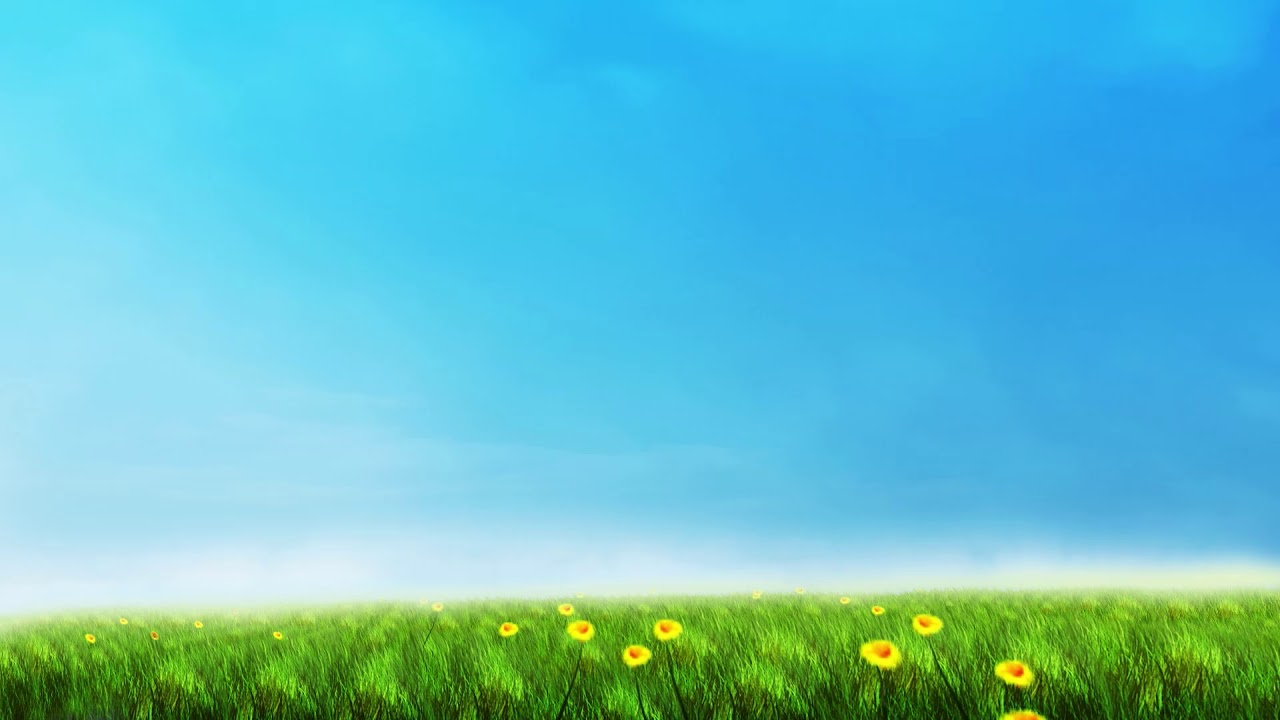 Посчитай груши (нажимаем 5 раз на дерево).
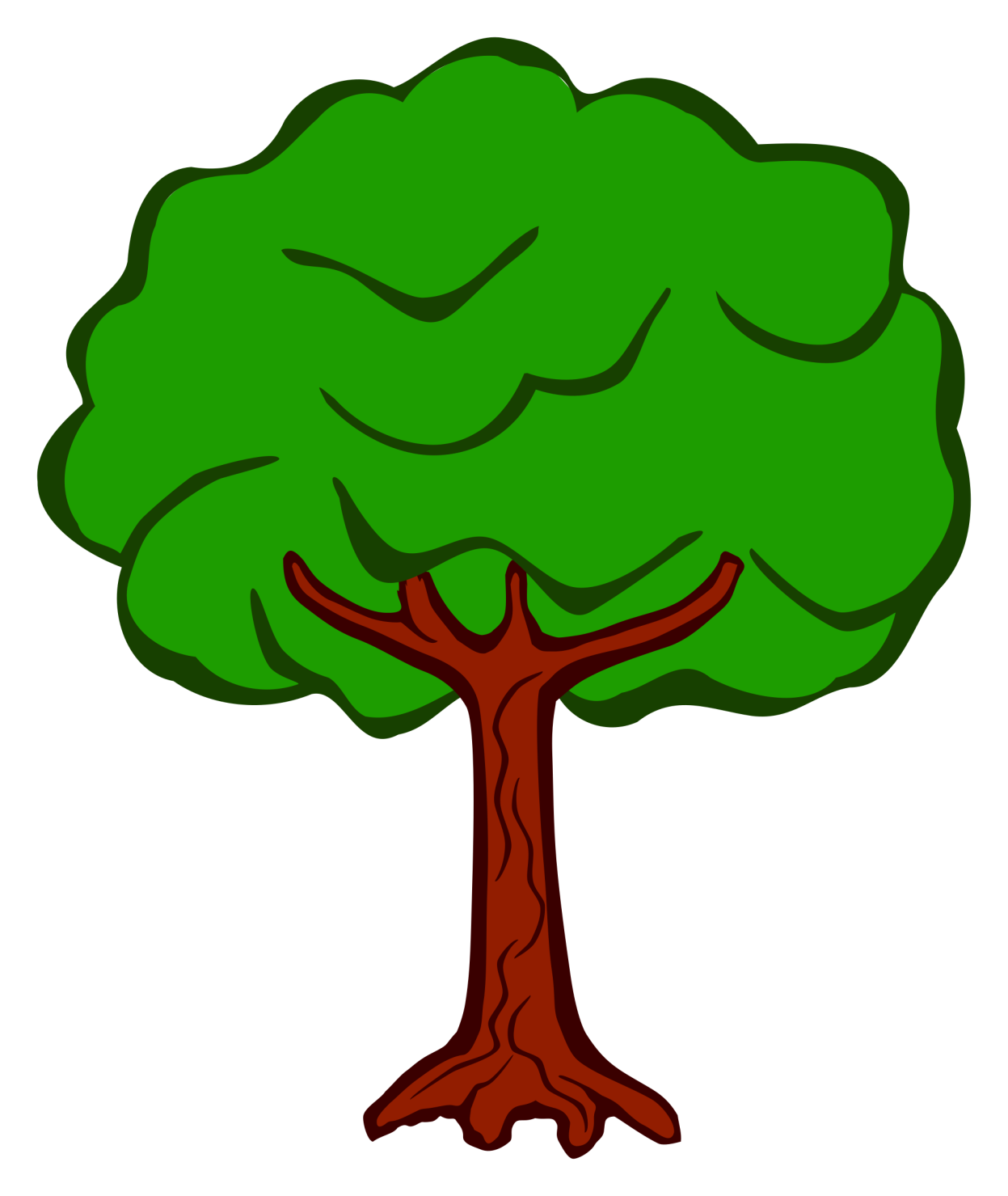 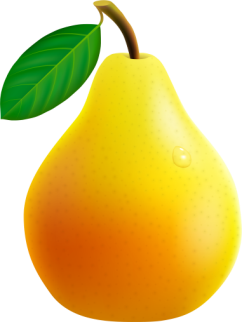 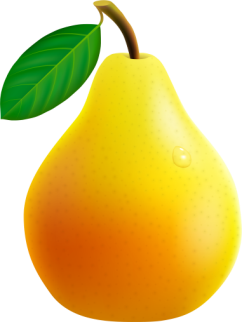 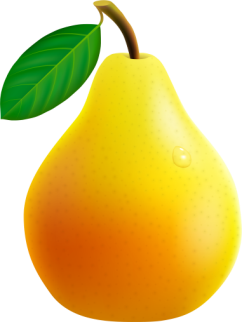 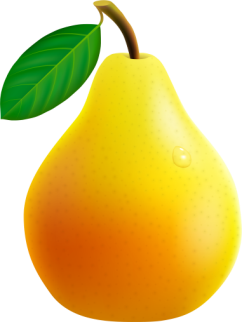 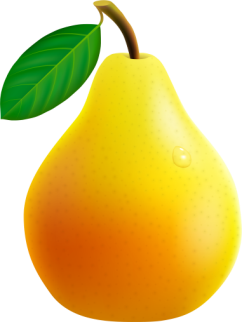 Назови ласково
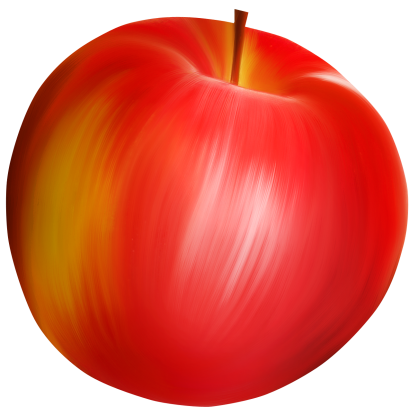 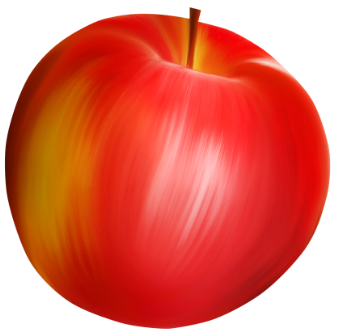 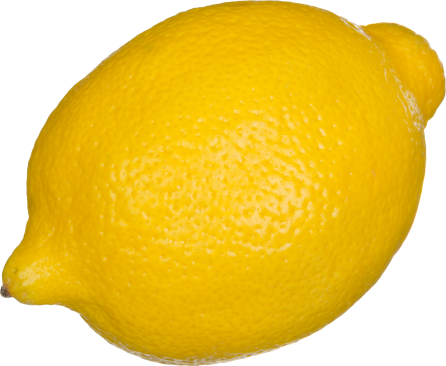 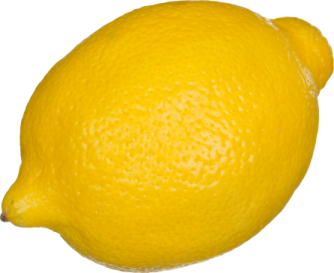 Назови ласково
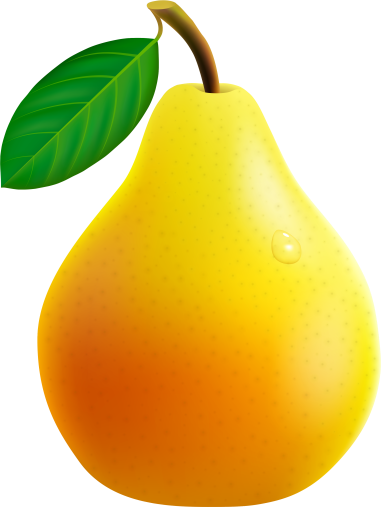 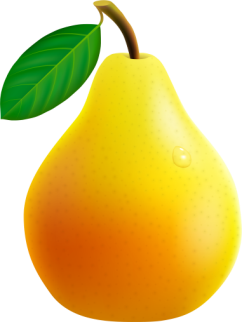 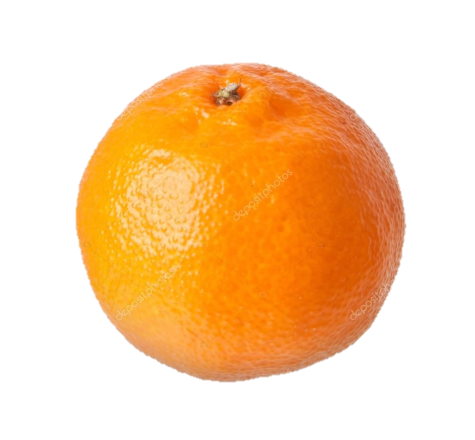 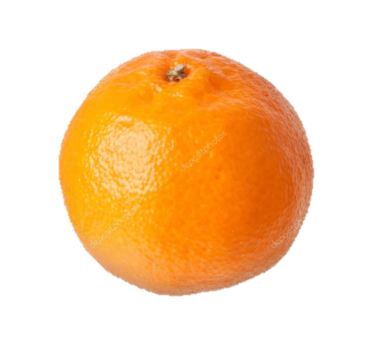 Назови ласково
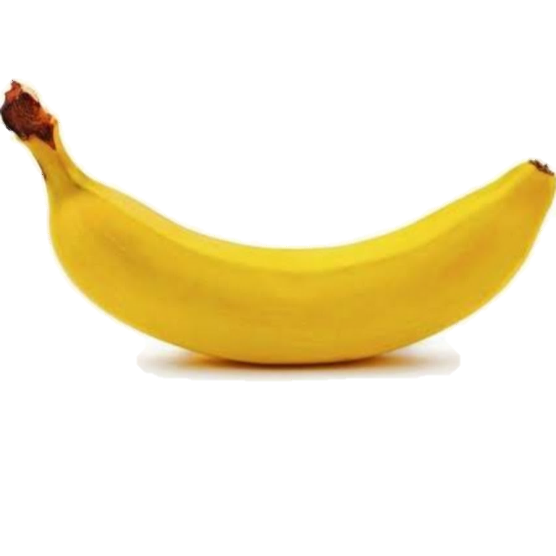 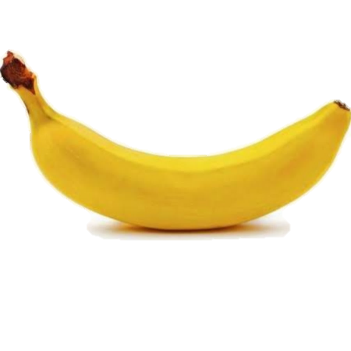 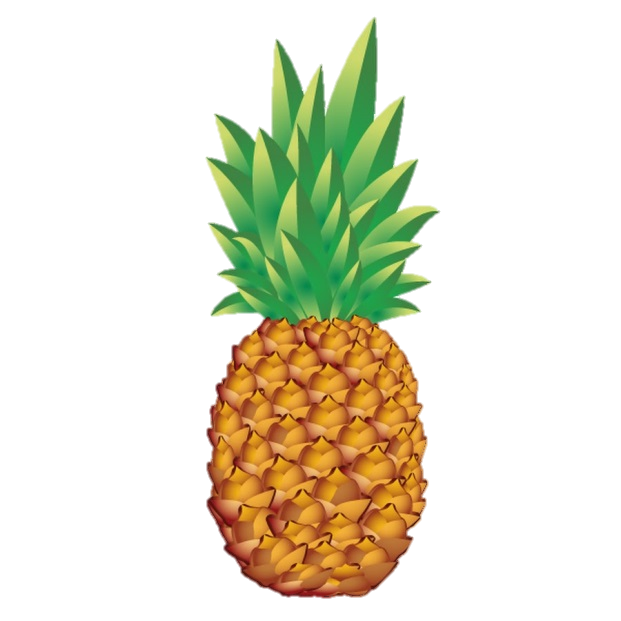 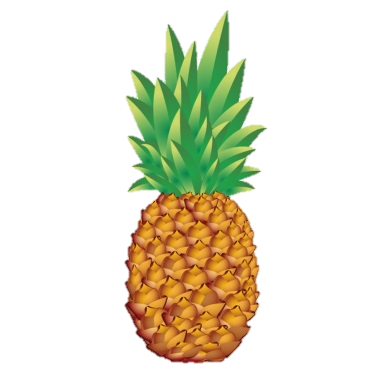 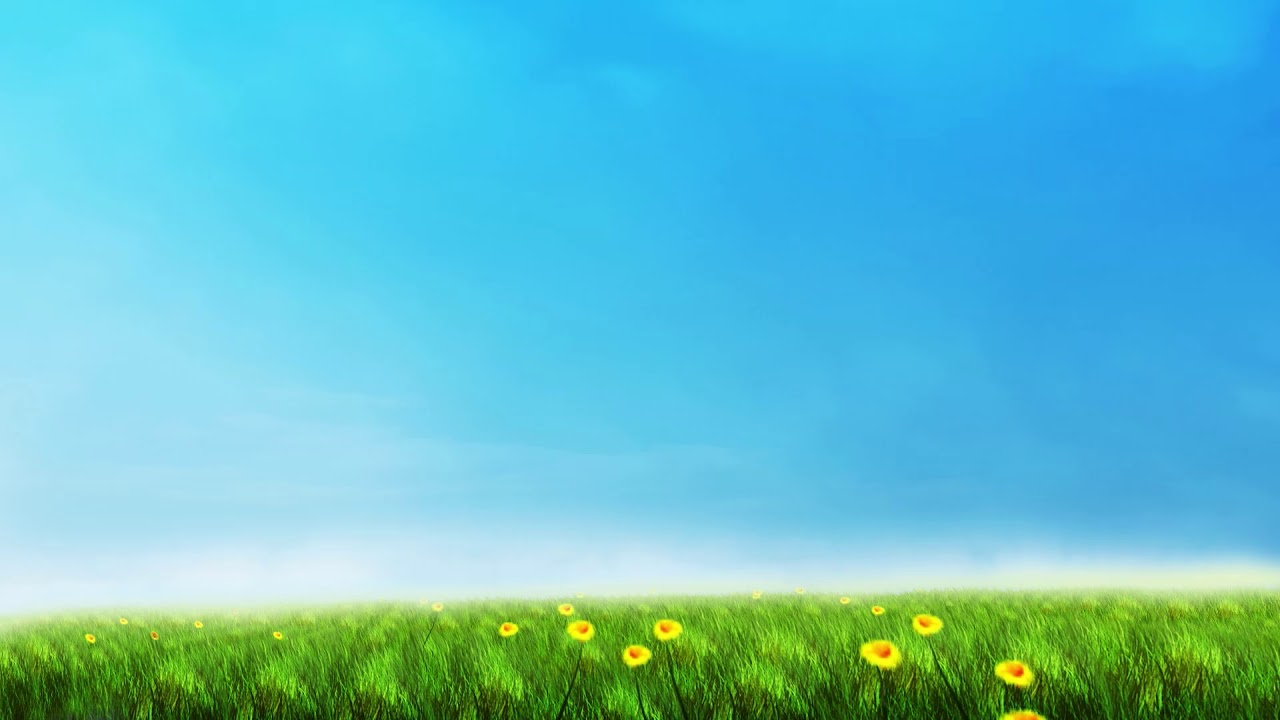 Фрукты – великаны
Нажми на фрукт, чтобы он стал большим
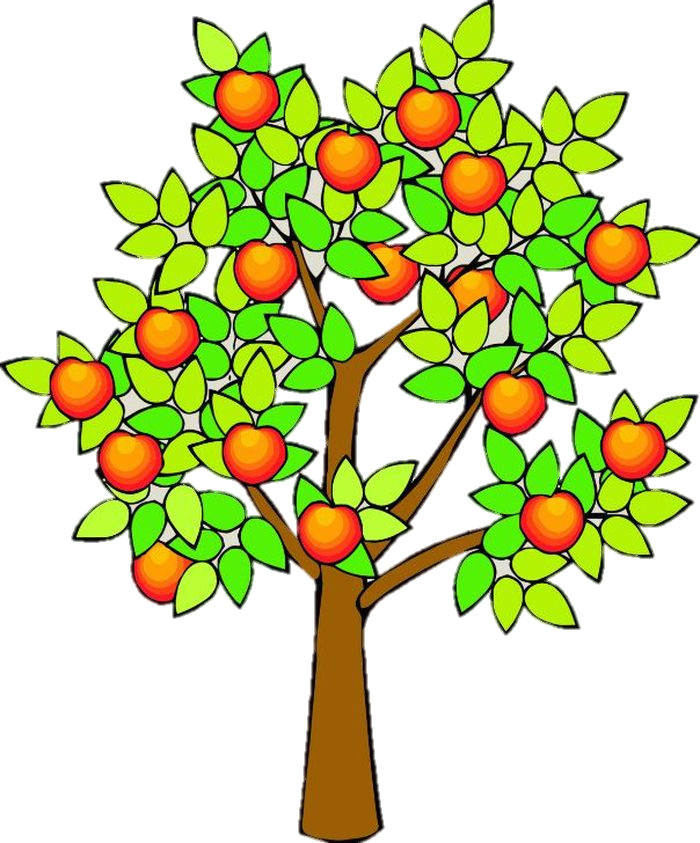 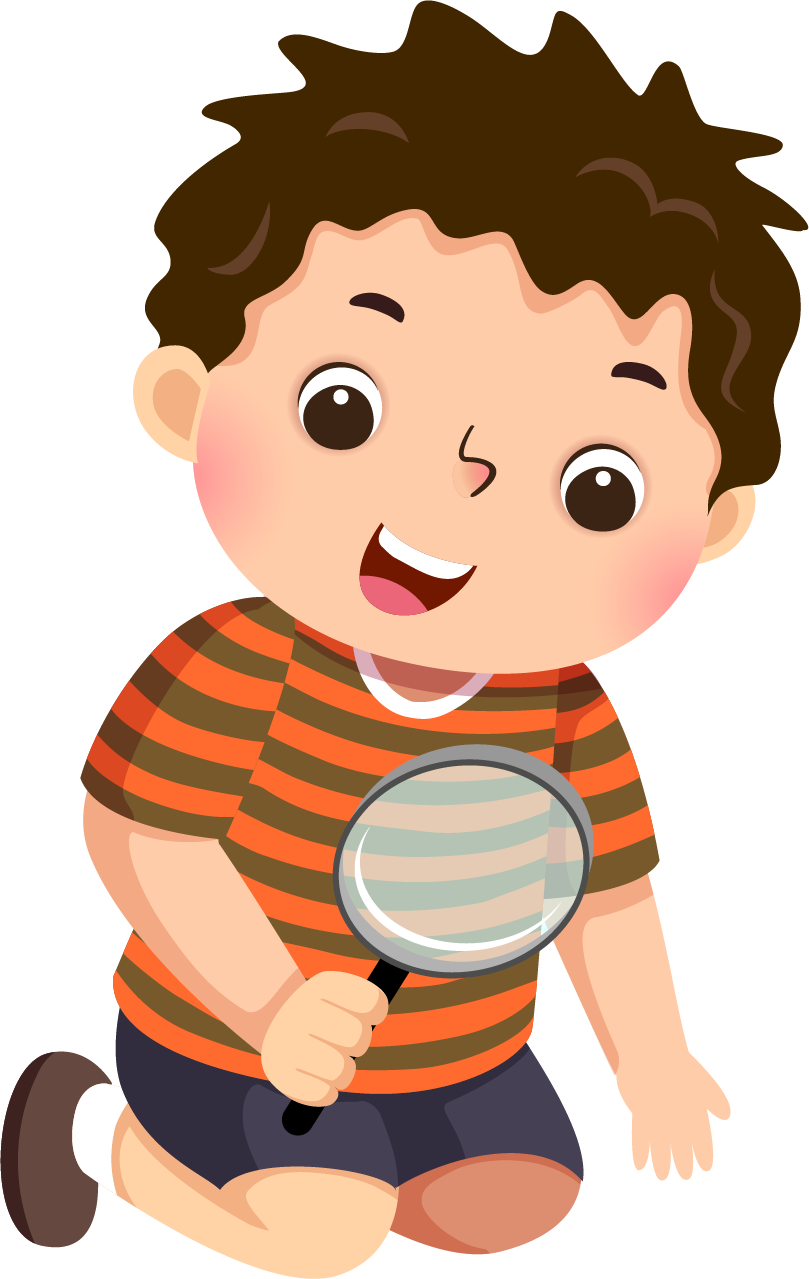 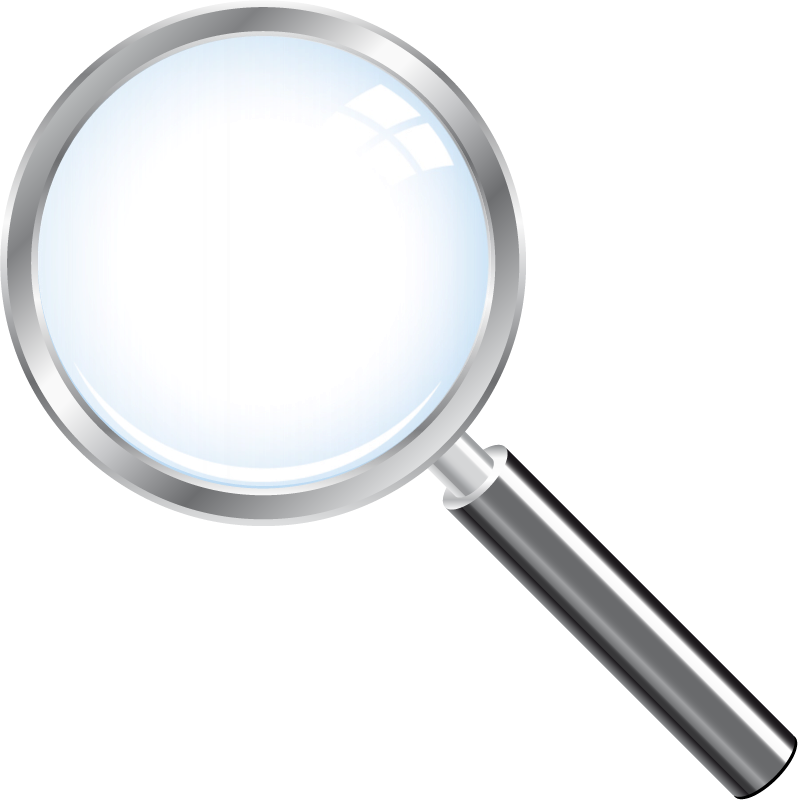 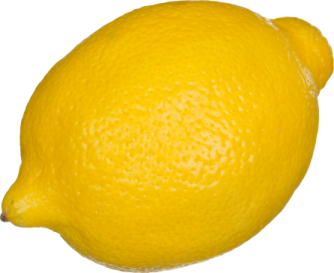 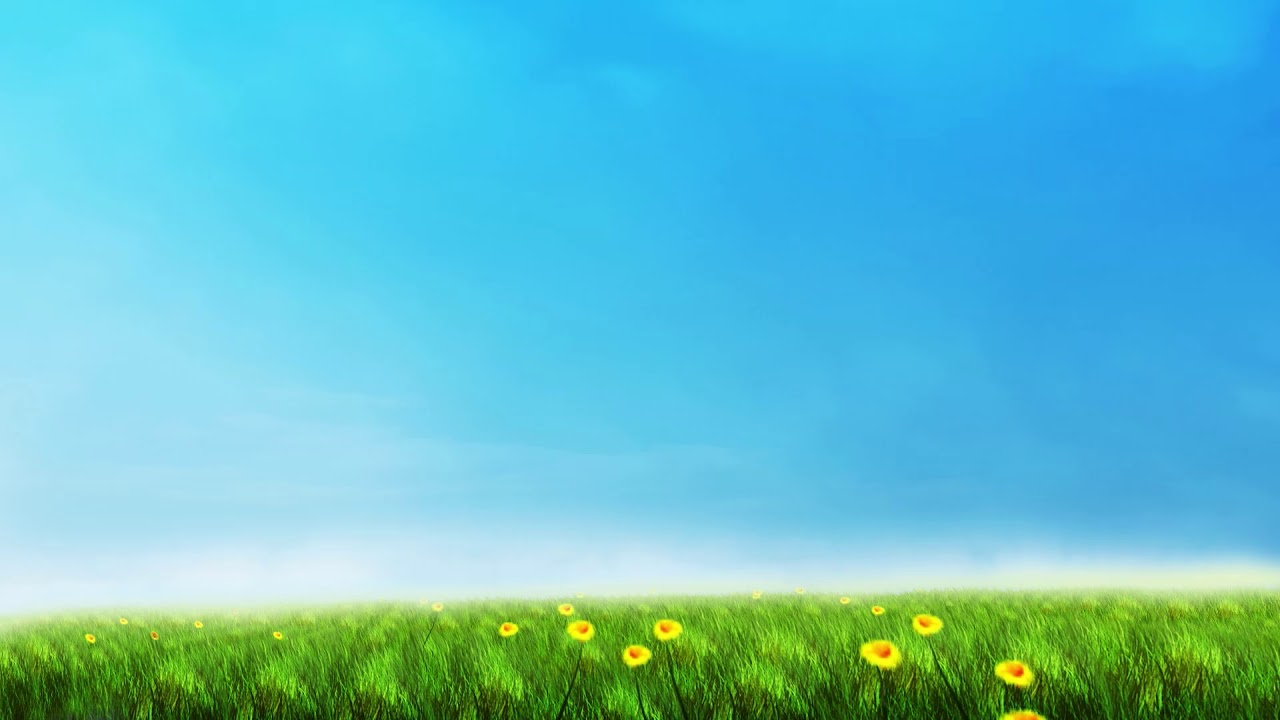 Фрукты – великаны
Нажми на фрукт, чтобы он стал большим
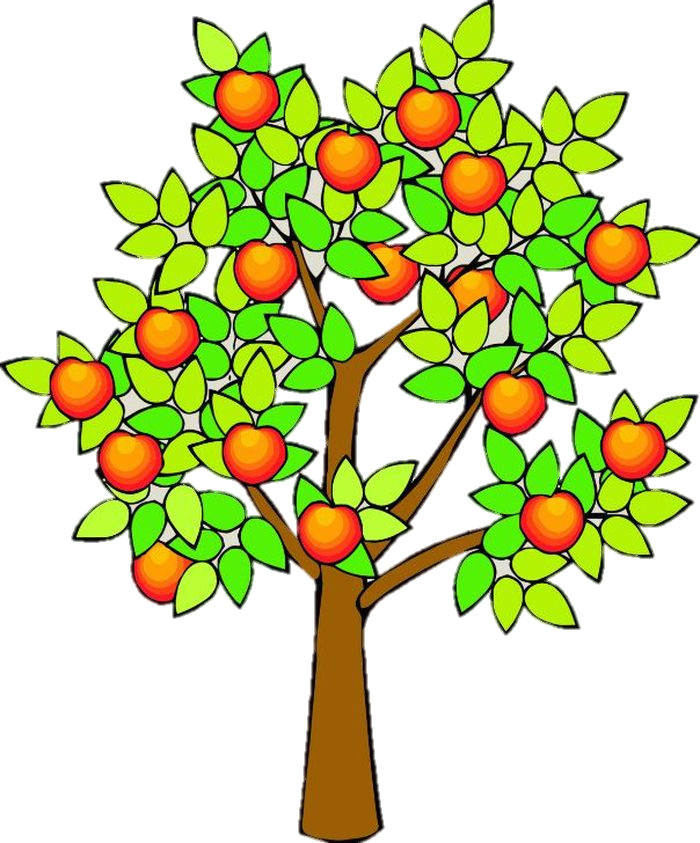 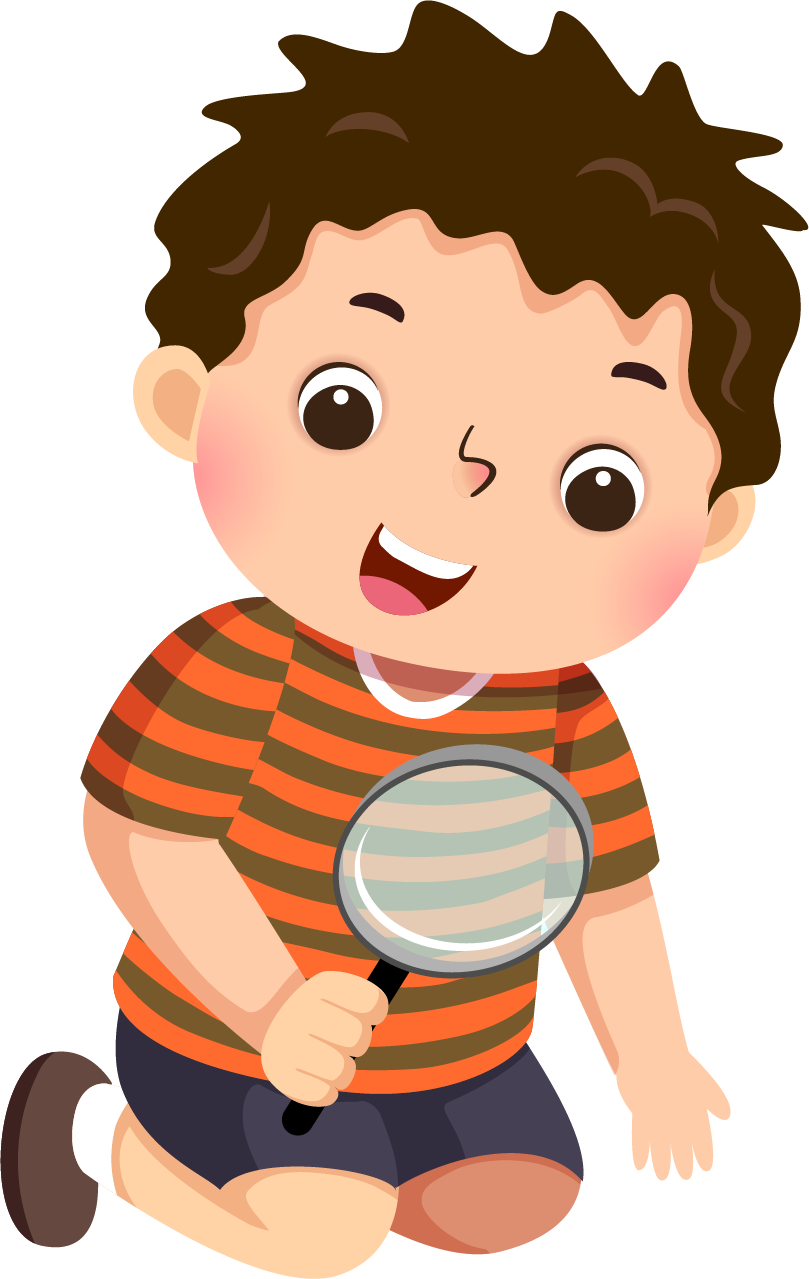 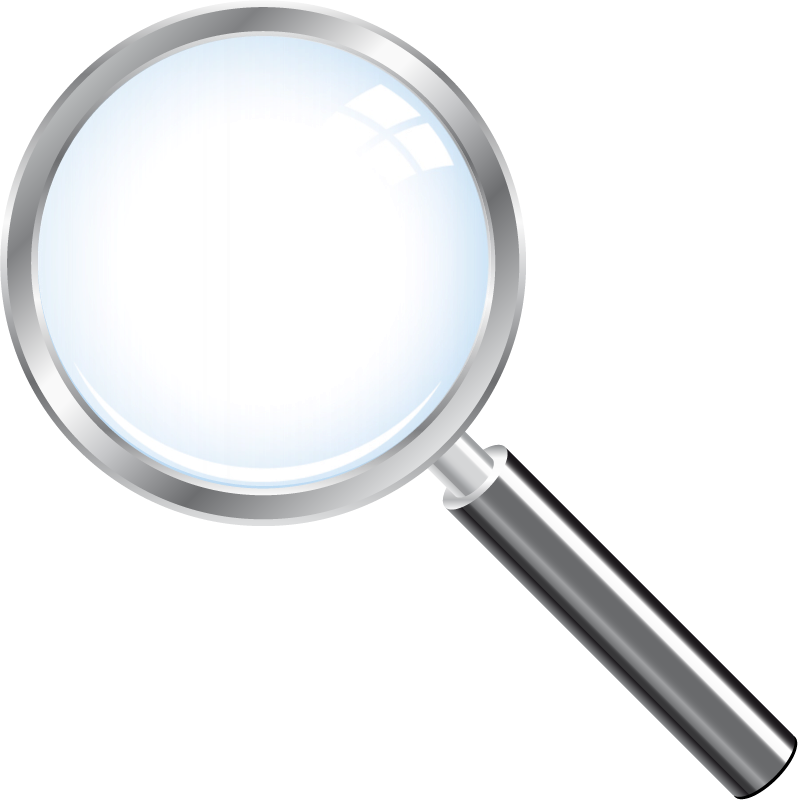 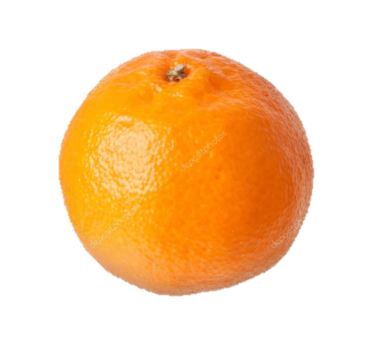 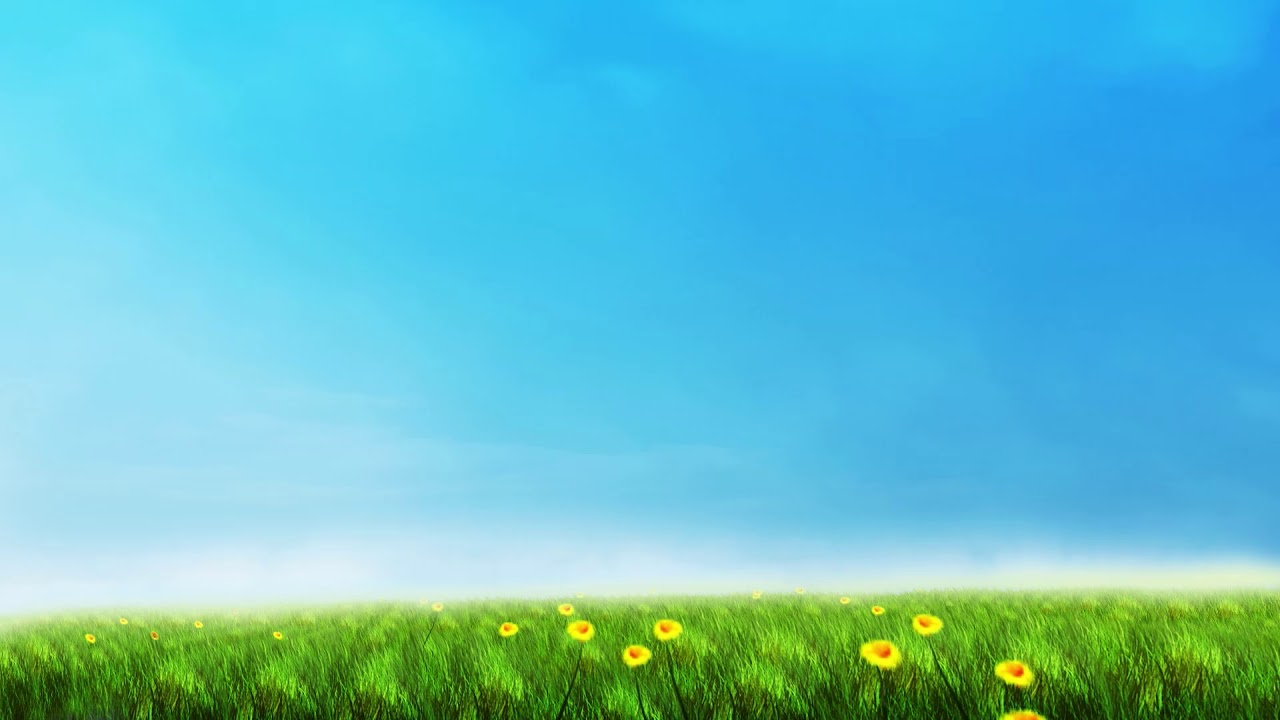 Фрукты – великаны
Нажми на фрукт, чтобы он стал большим
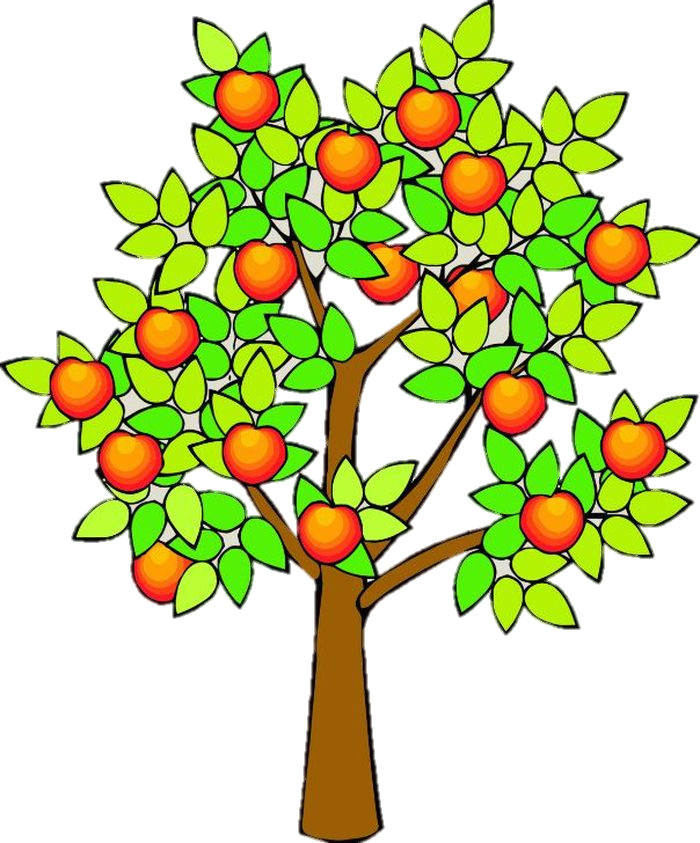 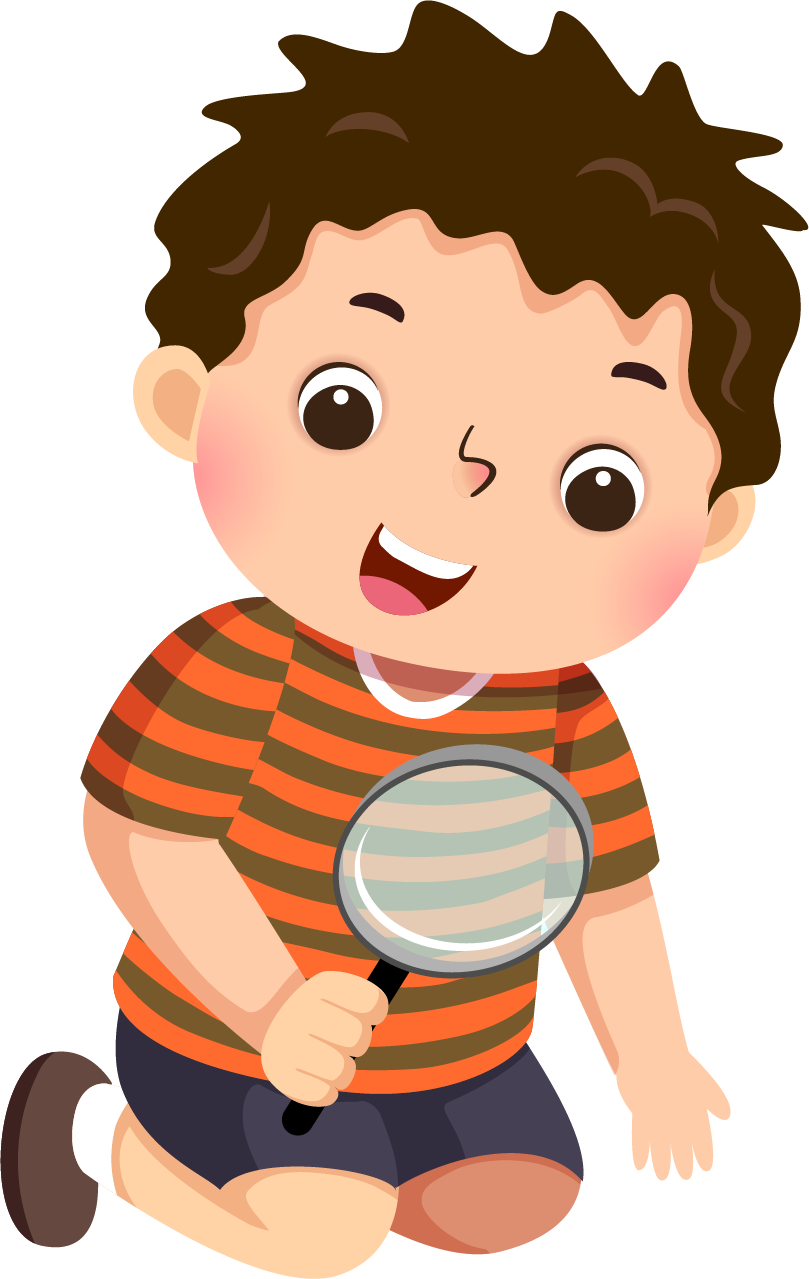 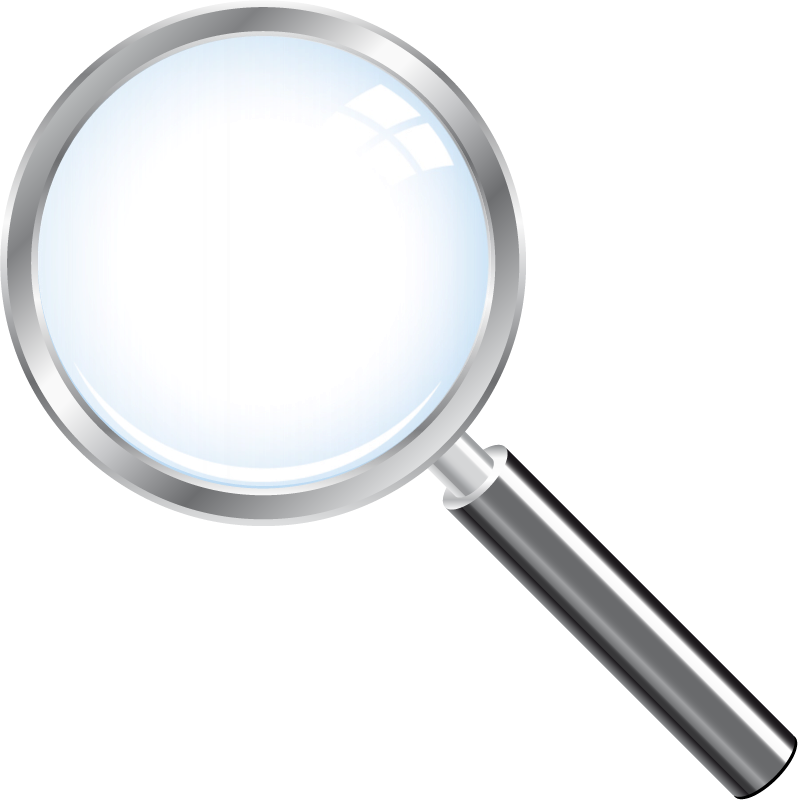 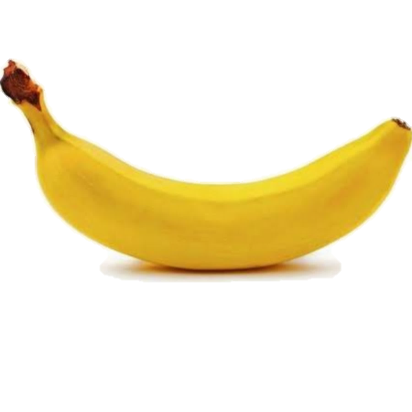 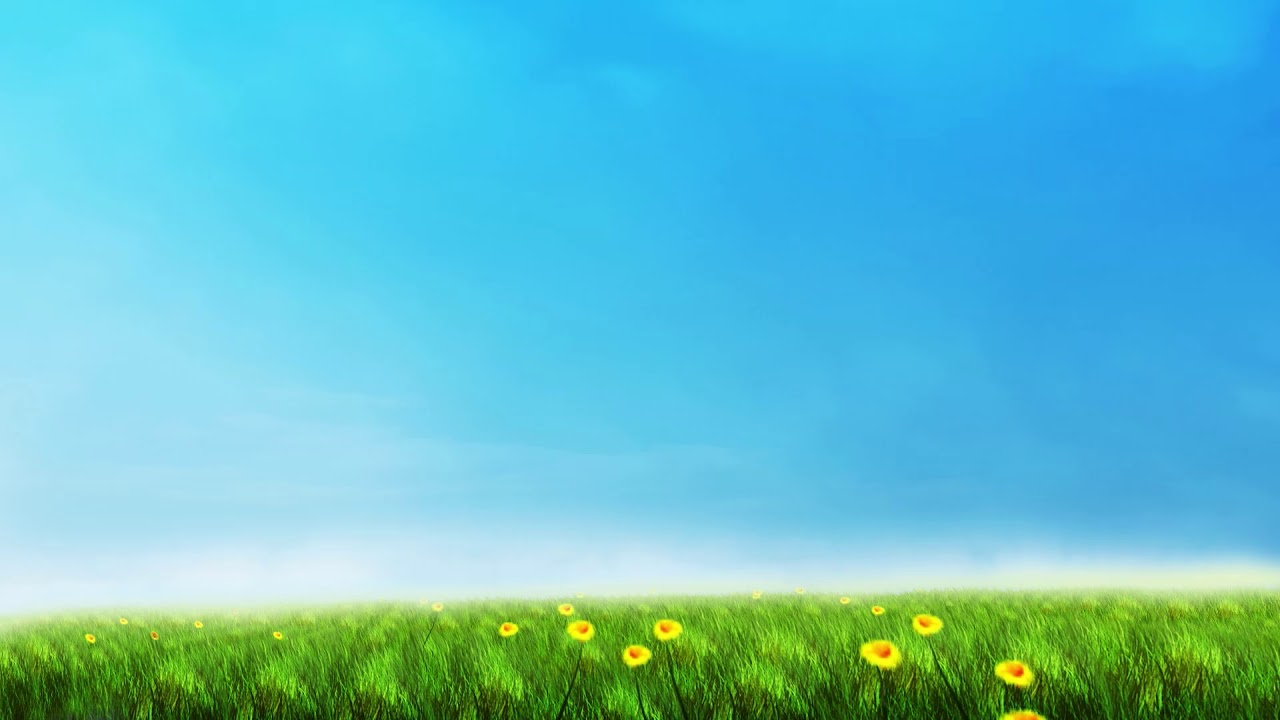 Фрукты – великаны
Нажми на фрукт, чтобы он стал большим
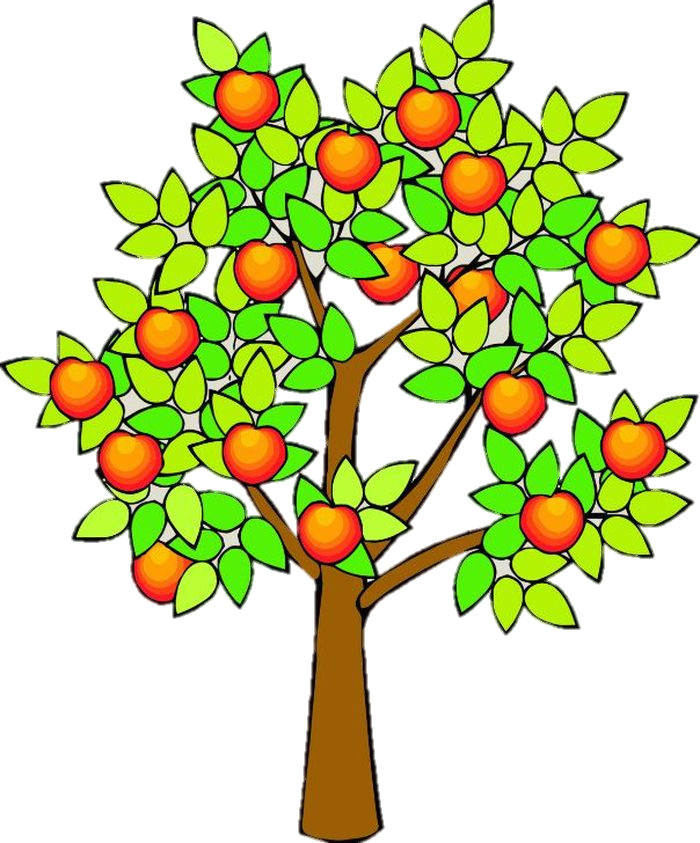 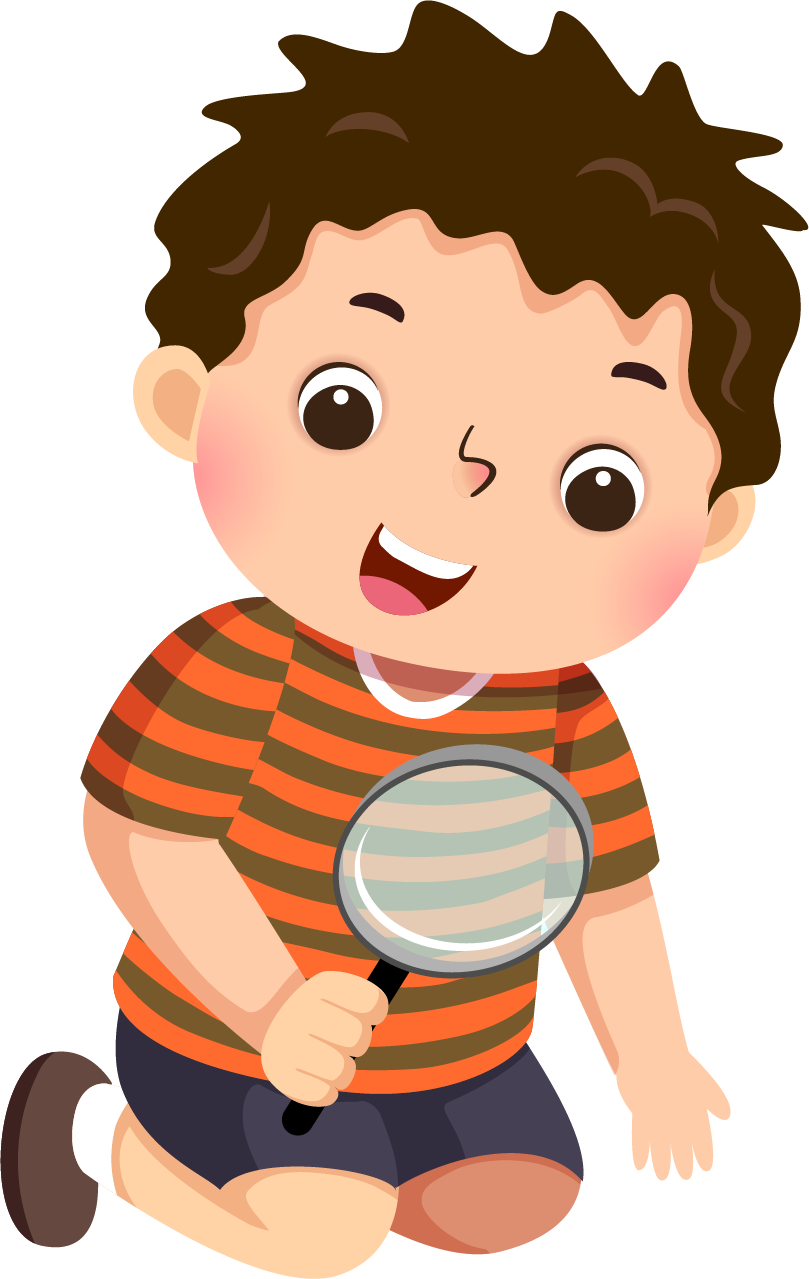 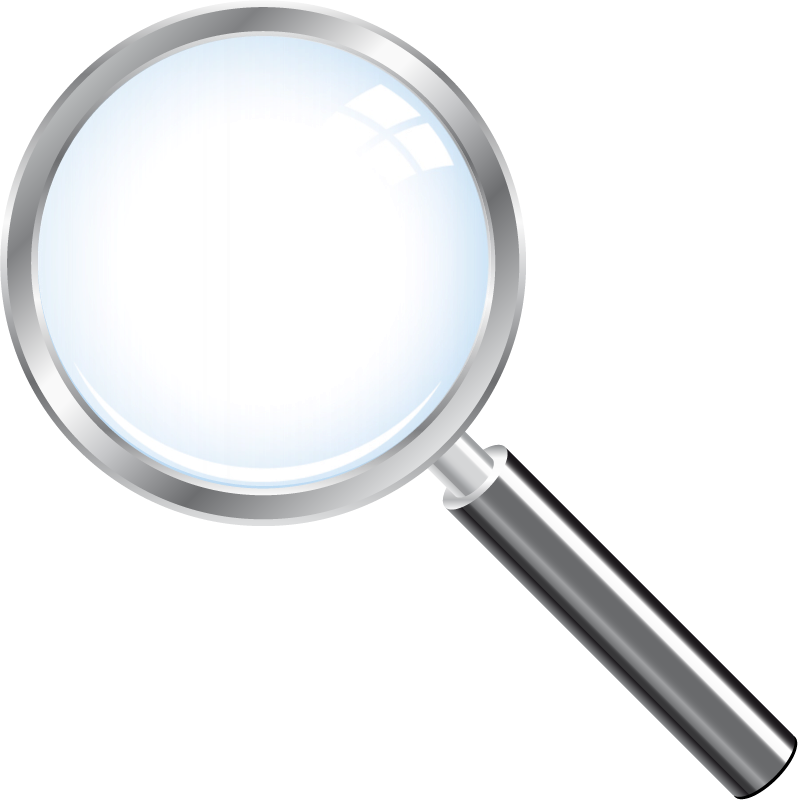 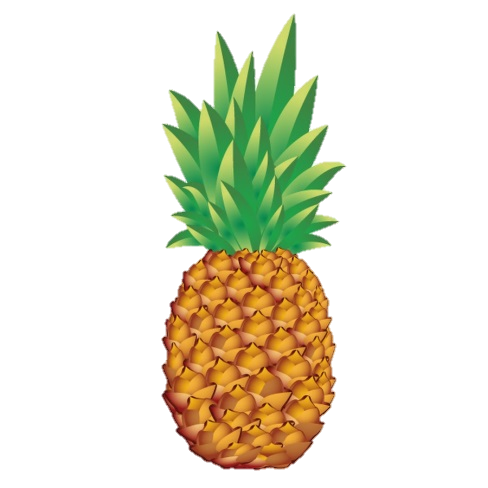 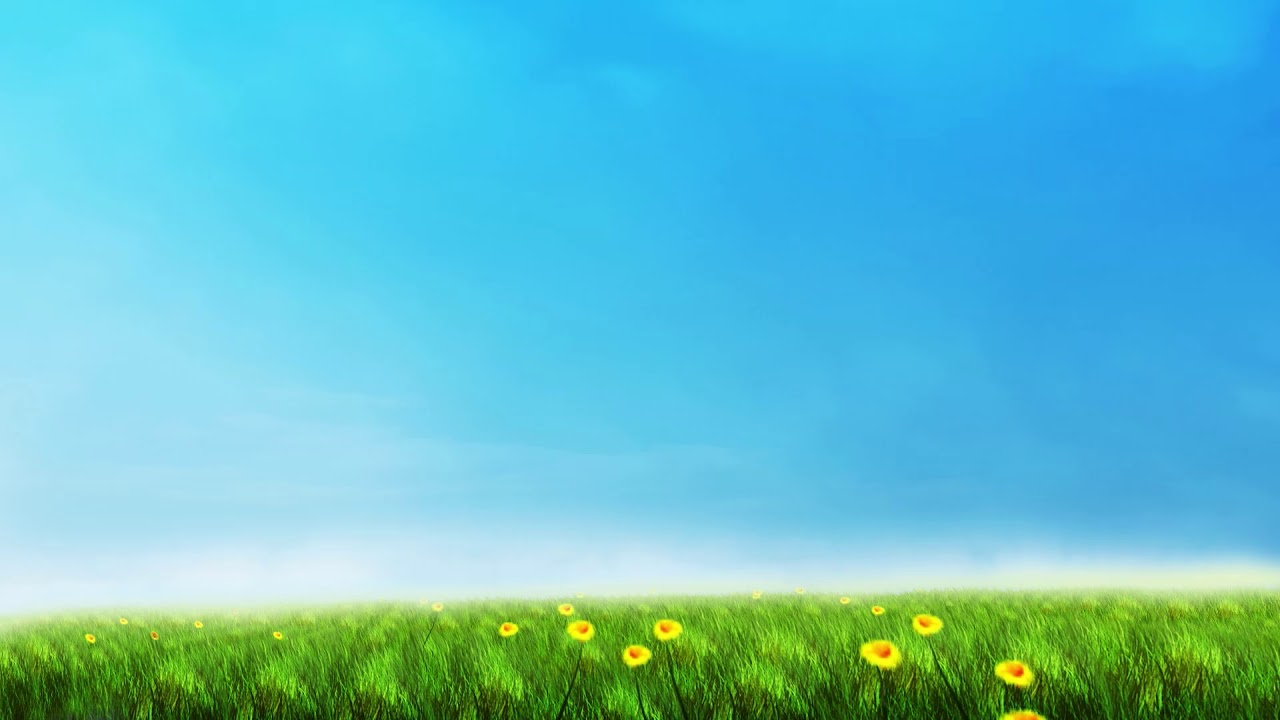 Определи количество слогов
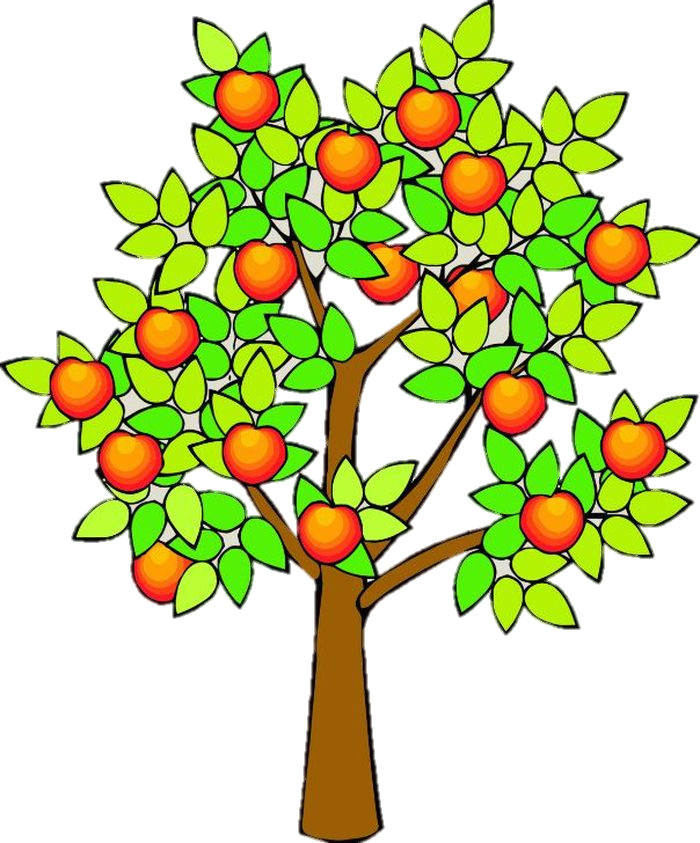 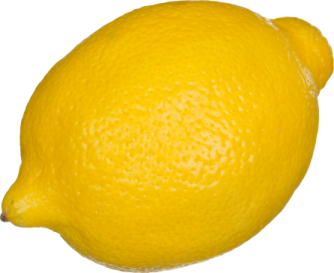 2 слога
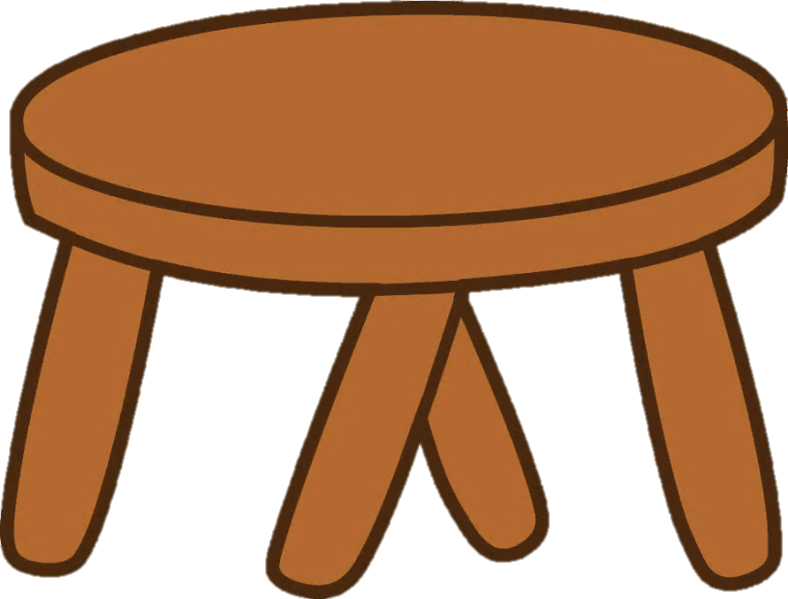 ЛИ
МОН
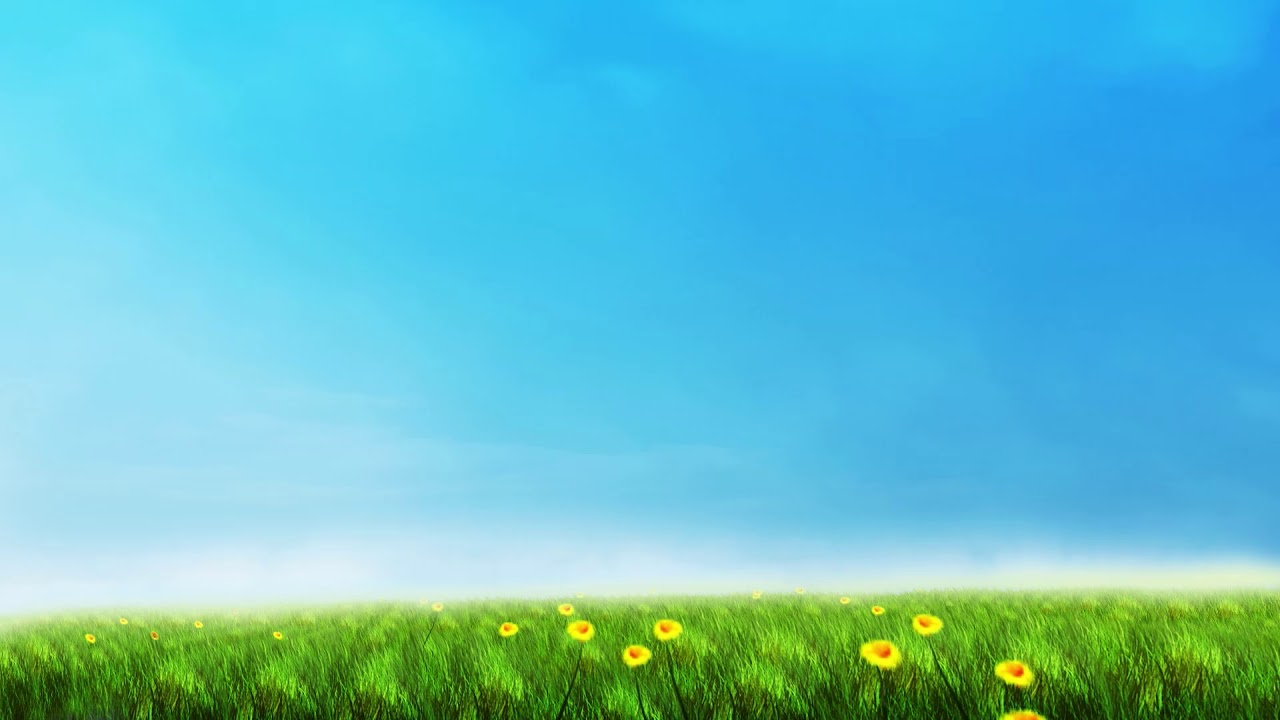 Определи количество слогов
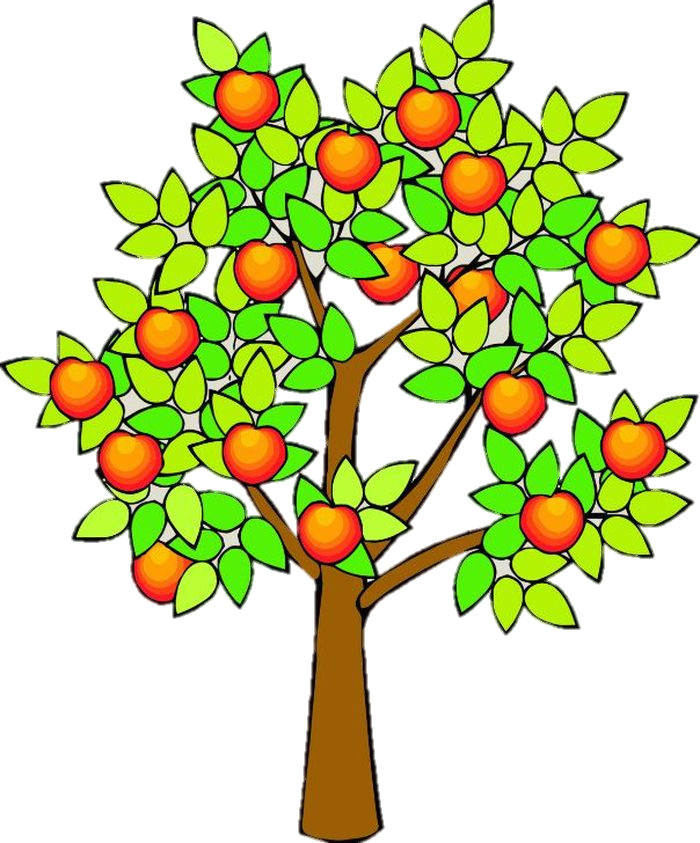 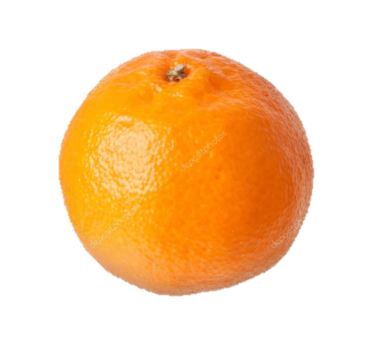 3 слога
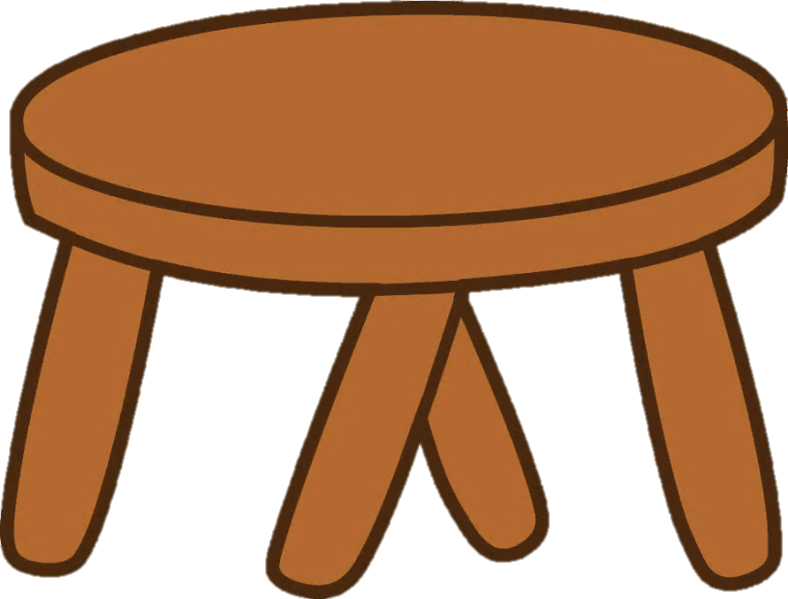 А
ПЕЛЬ
СИН
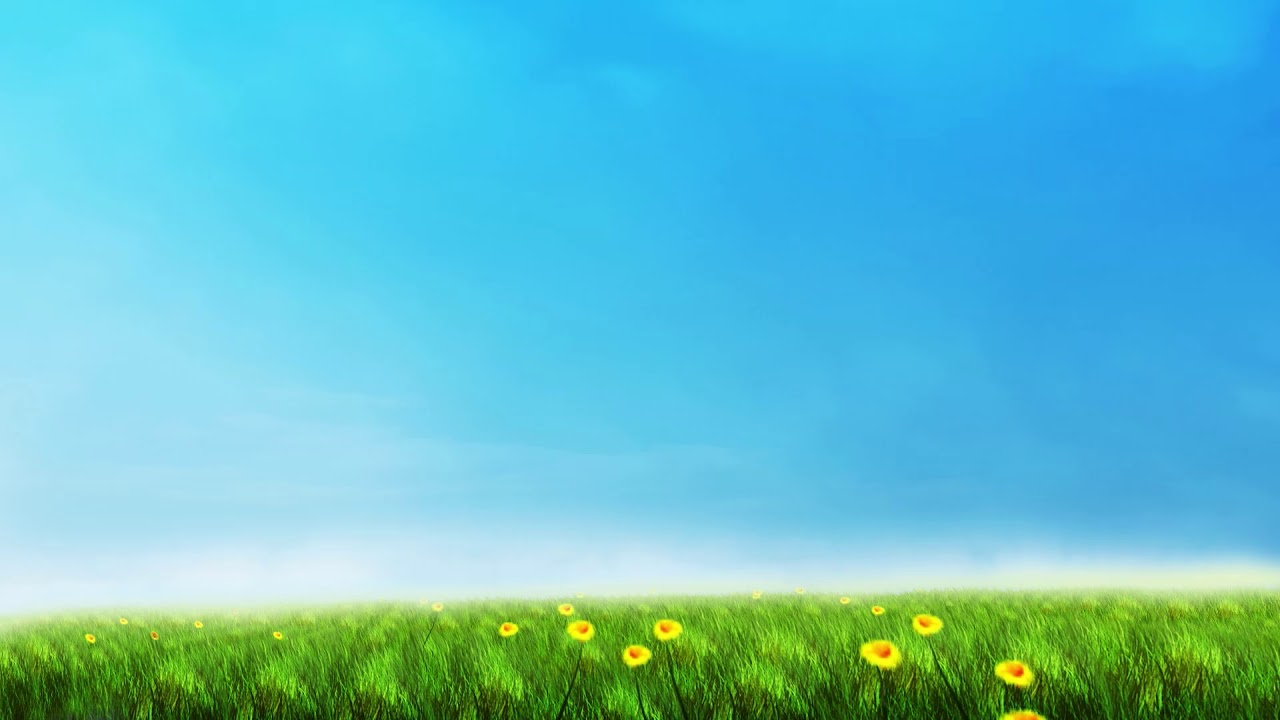 Определи количество слогов
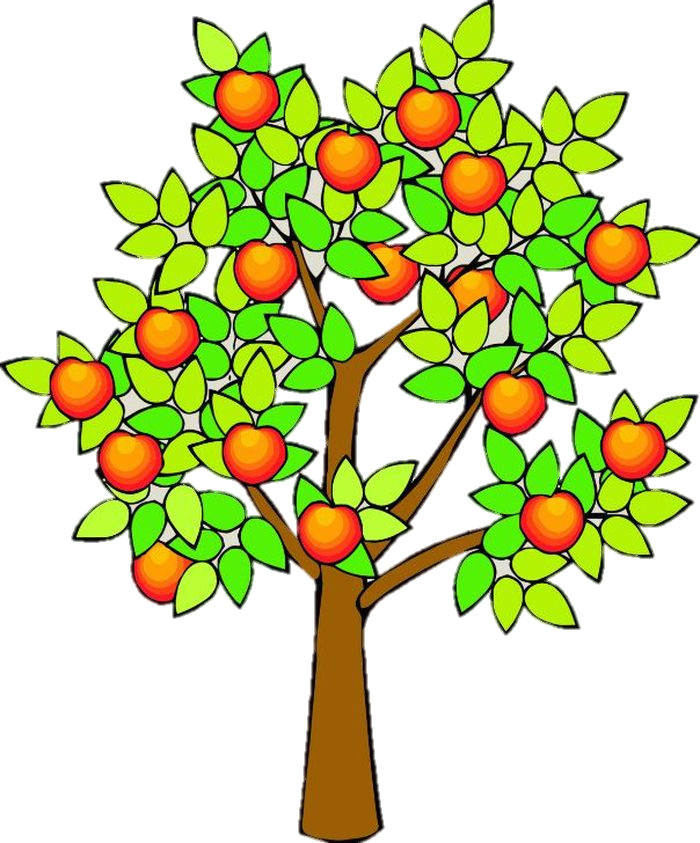 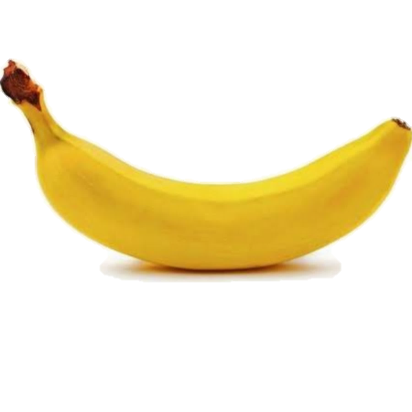 2 слога
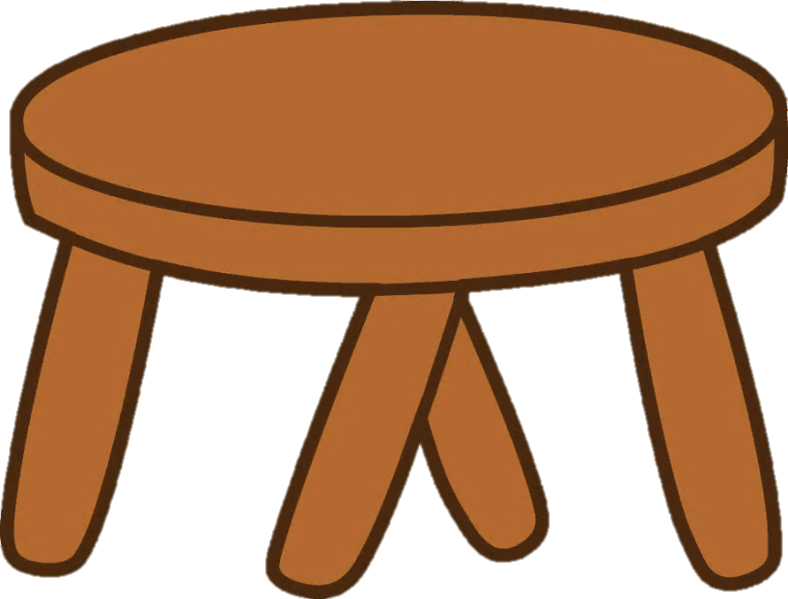 БА
НАН
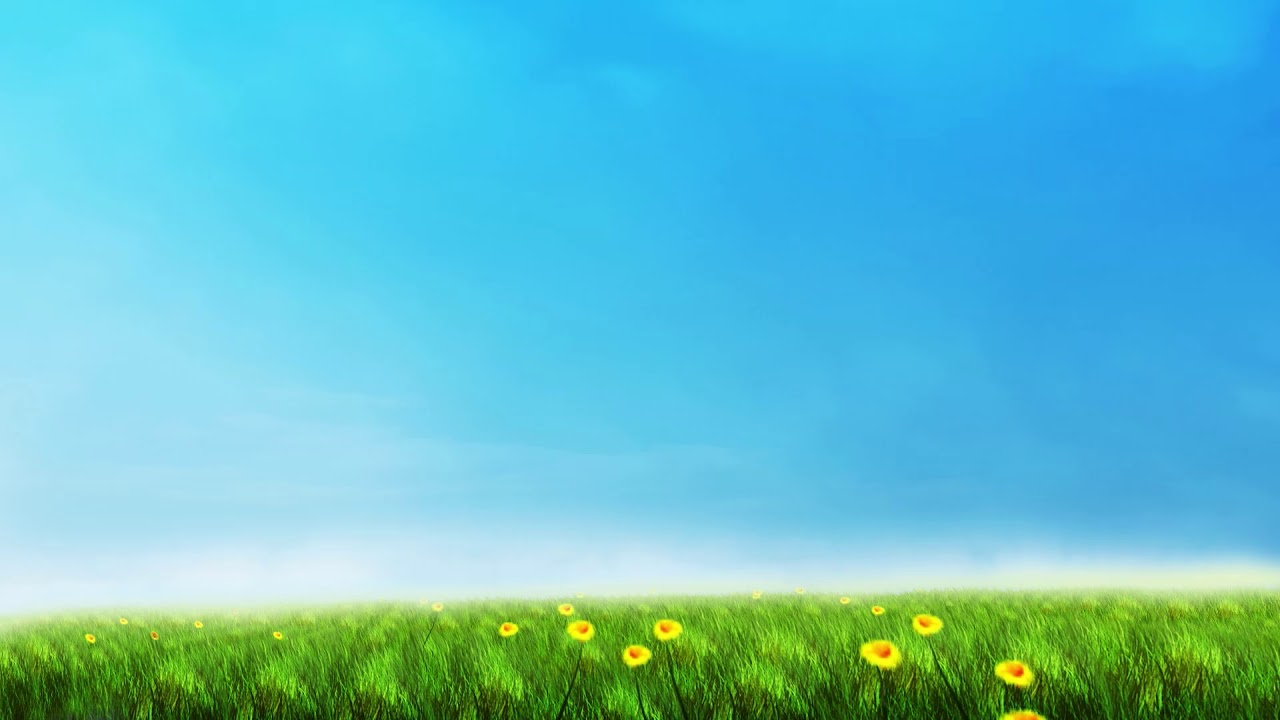 Определи количество слогов
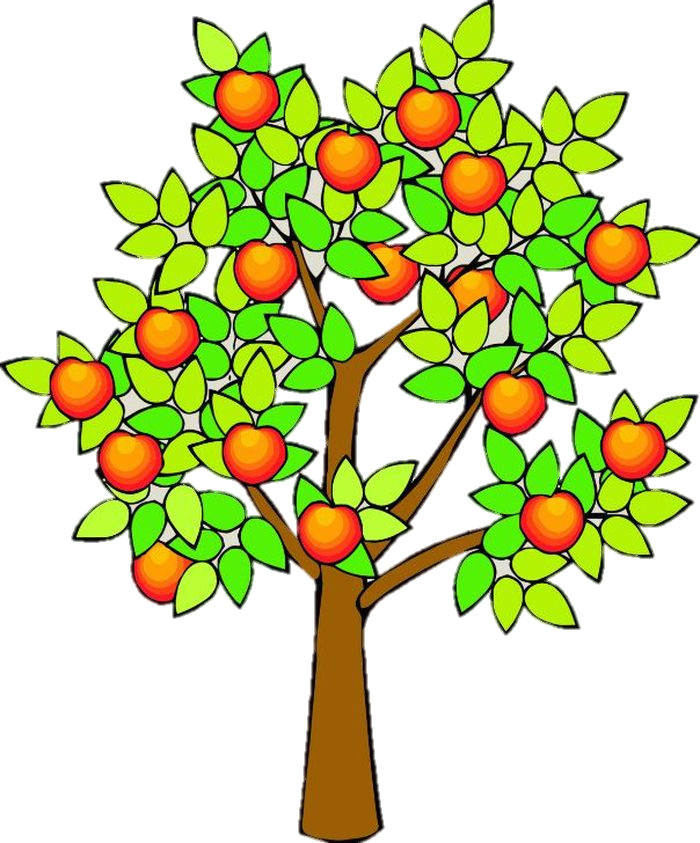 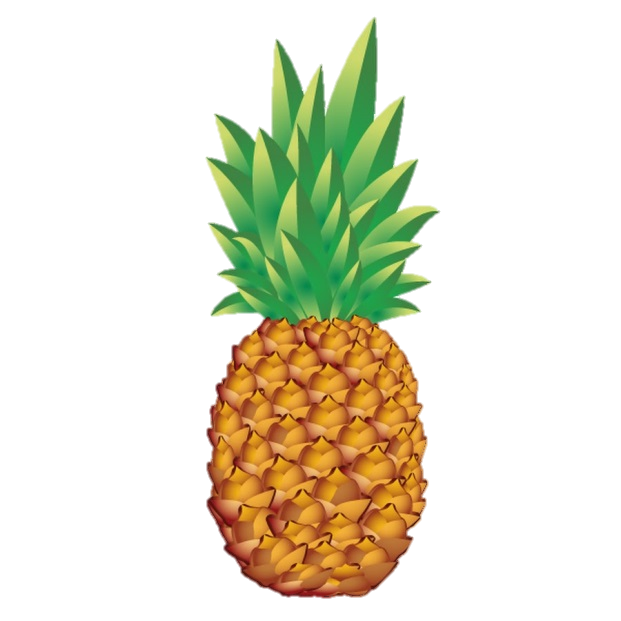 3 слога
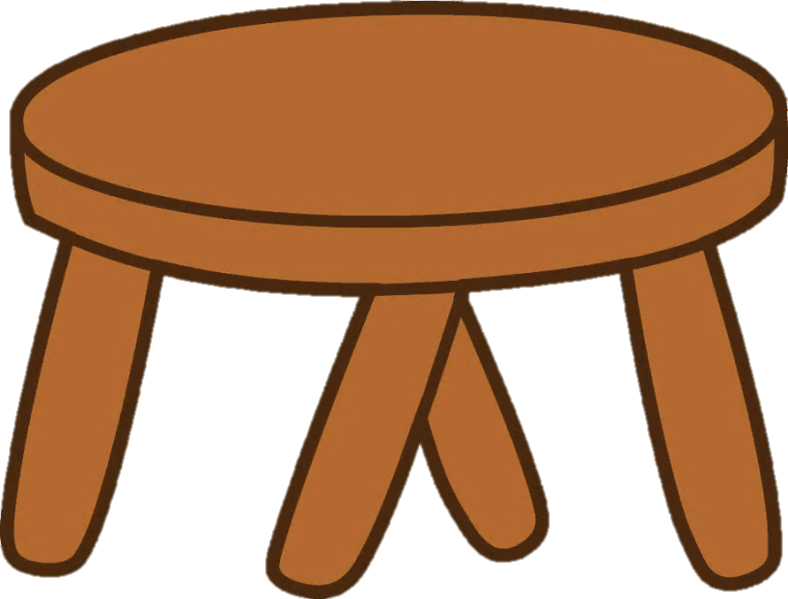 А
НА
НАС
Один-много
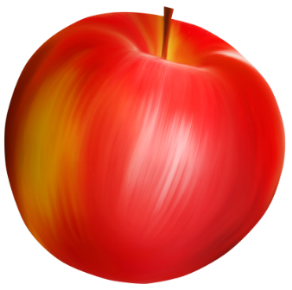 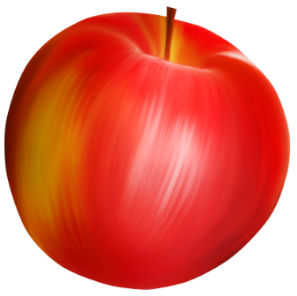 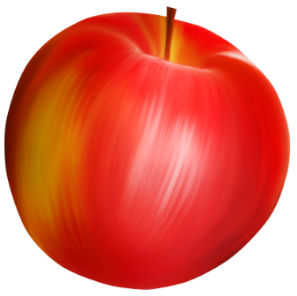 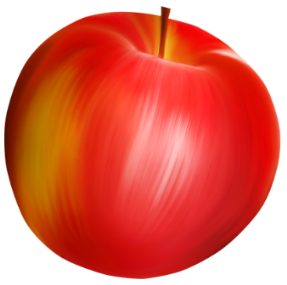 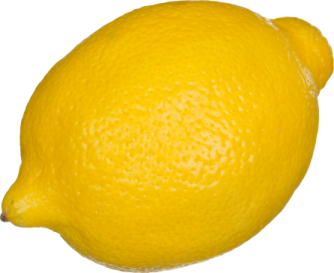 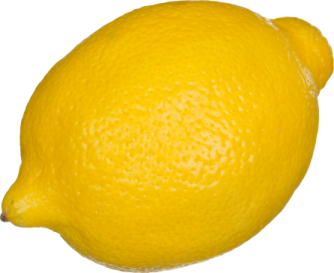 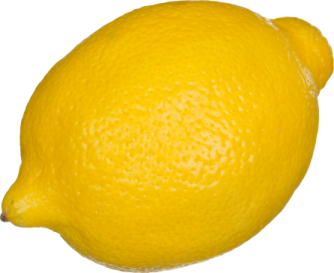 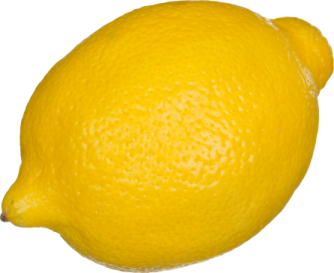 Один-много
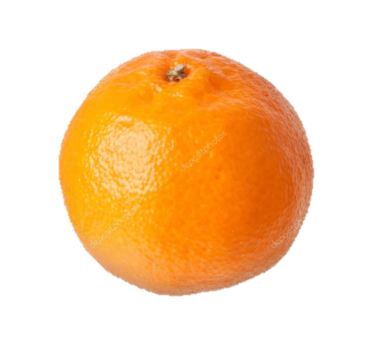 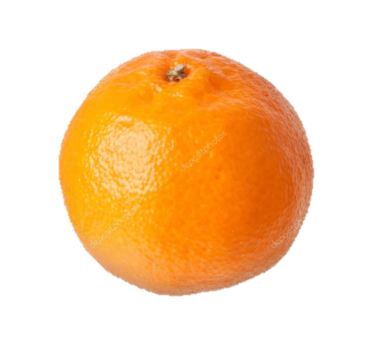 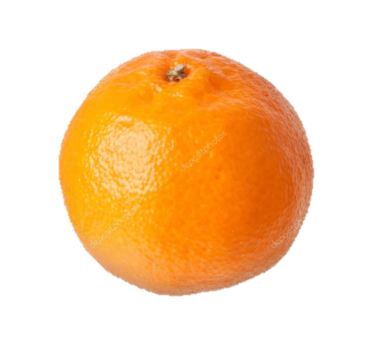 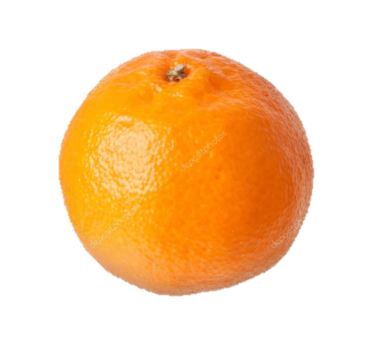 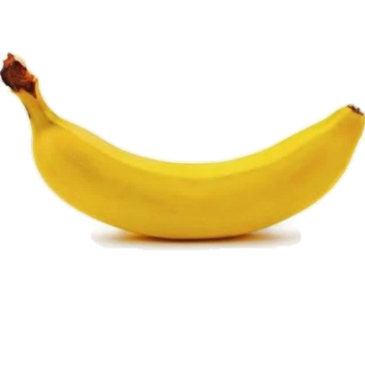 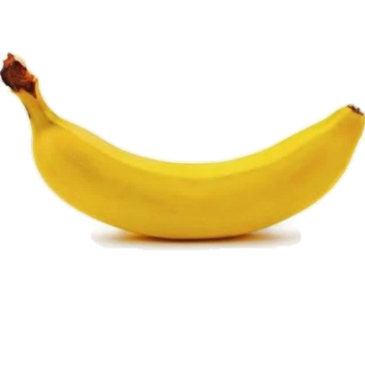 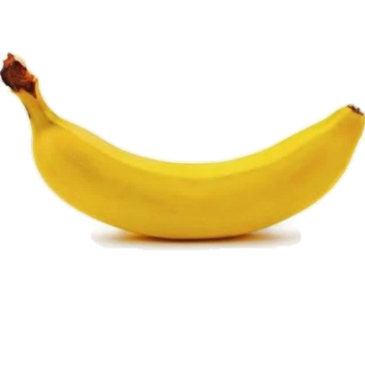 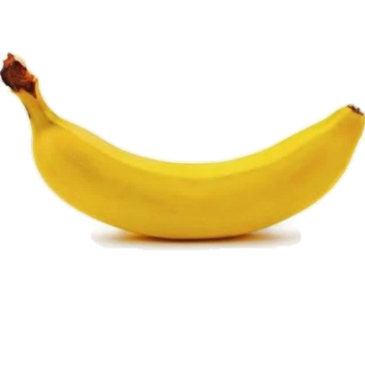 Один-много
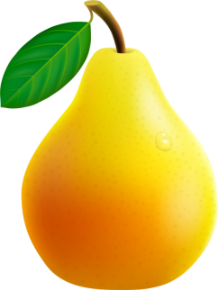 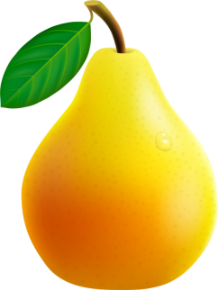 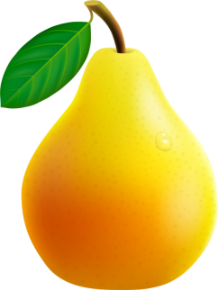 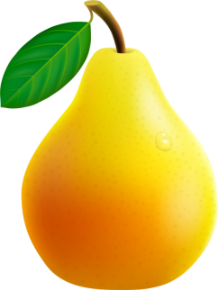 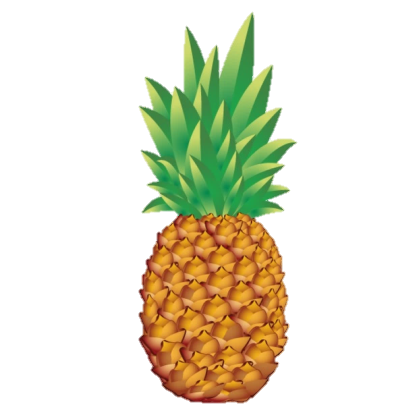 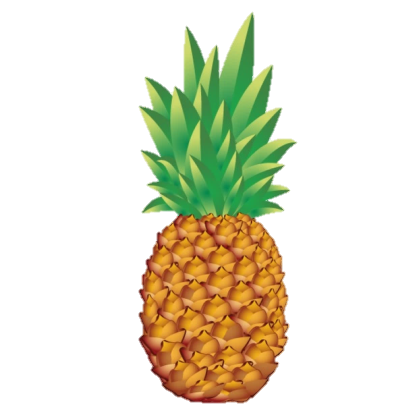 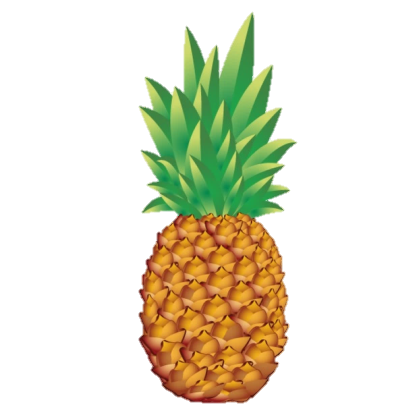 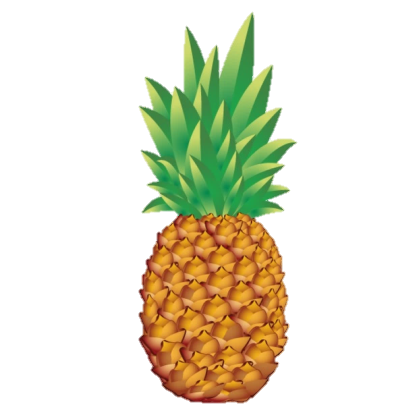 Жадина
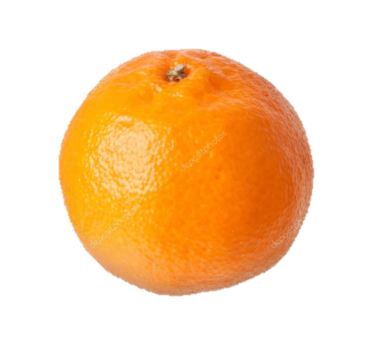 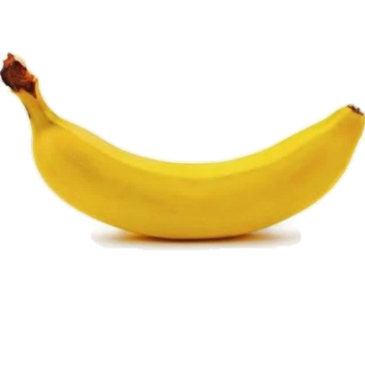 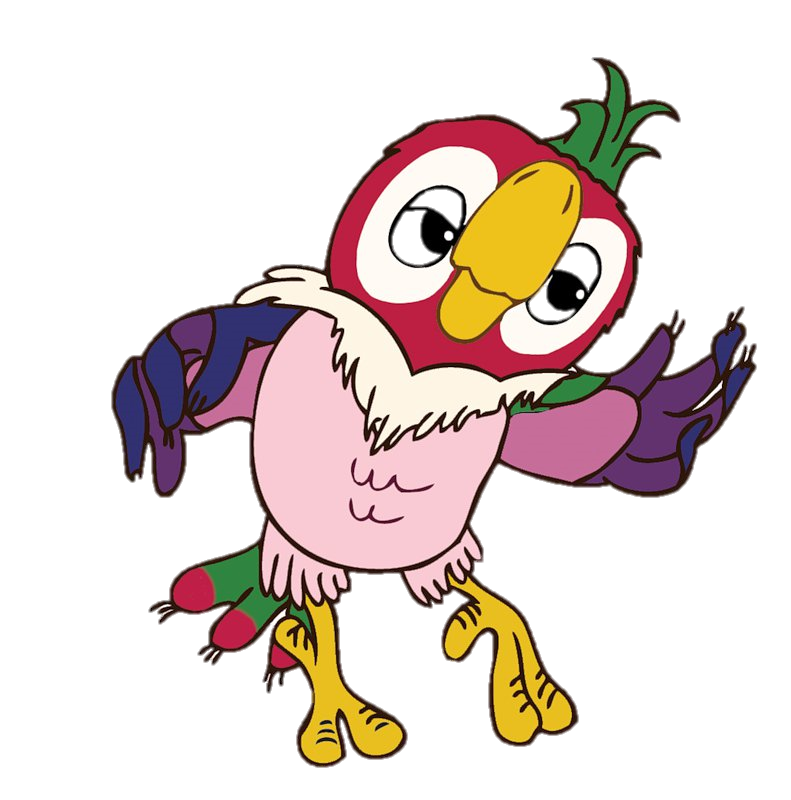 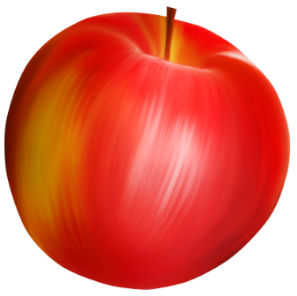 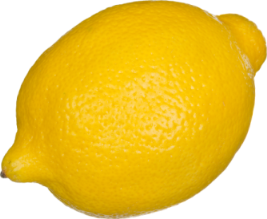 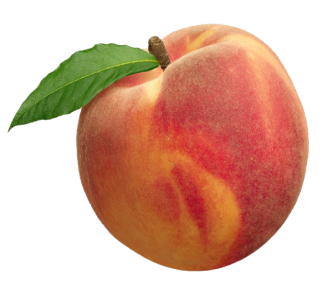 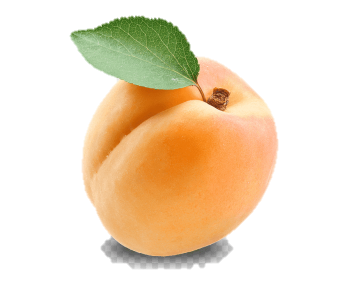 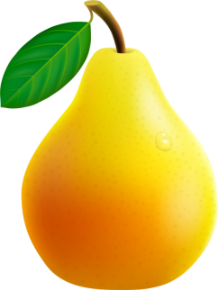 Расскажи, из чего варенье.
Какое оно?
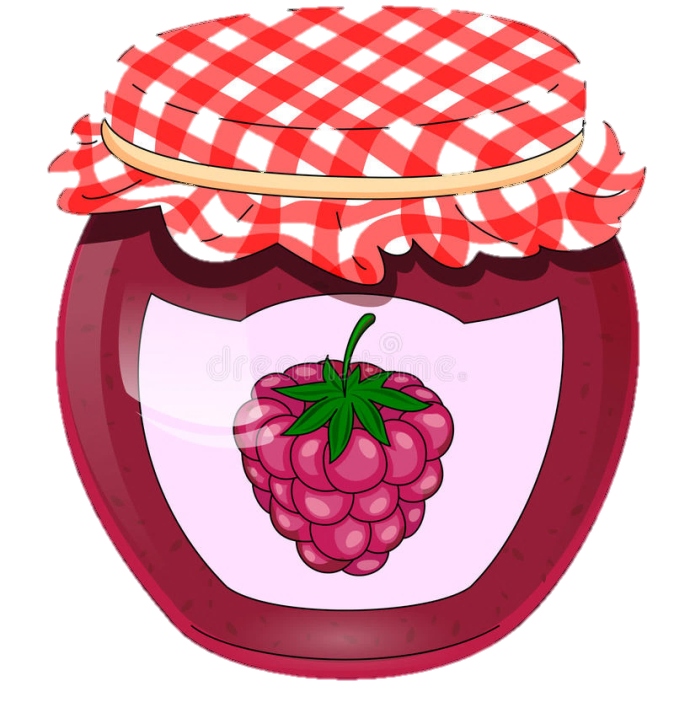 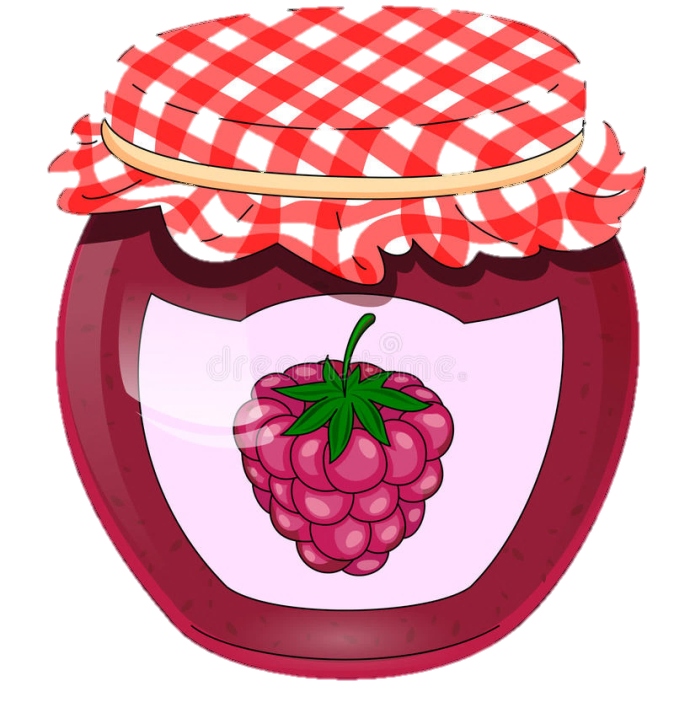 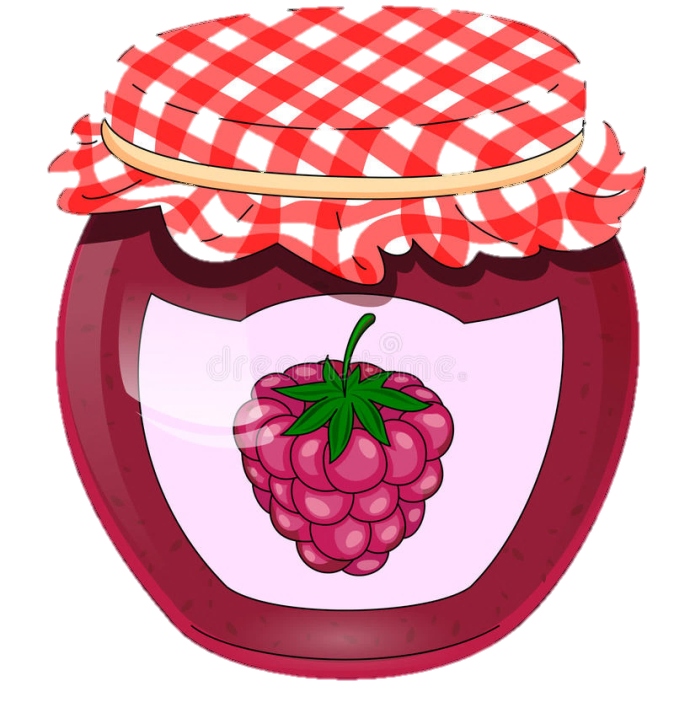 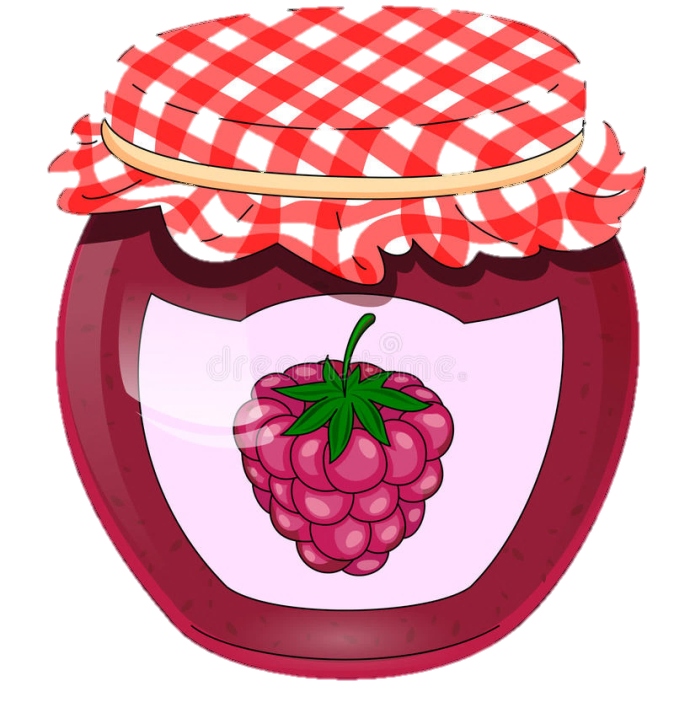 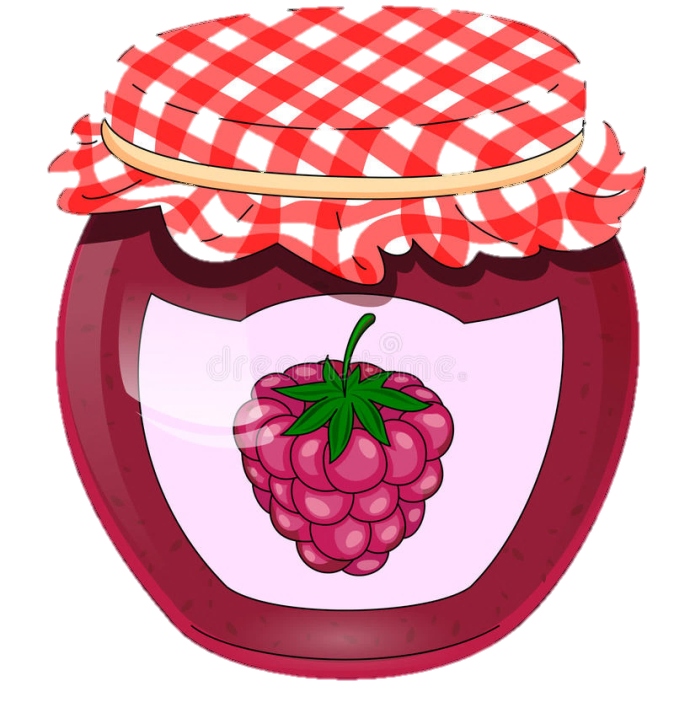 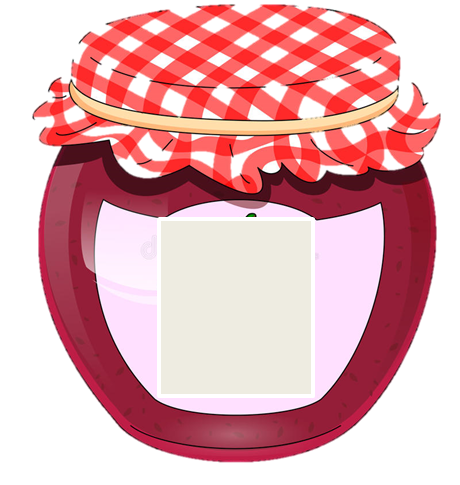 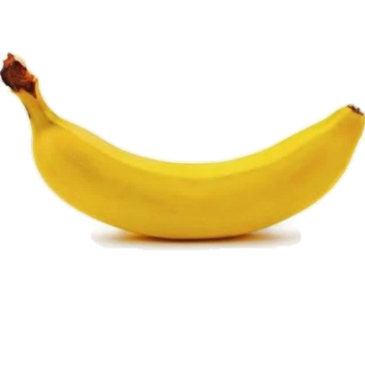 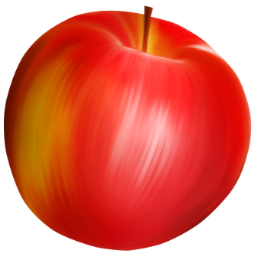 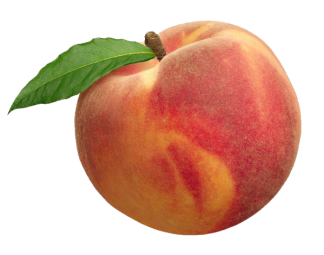 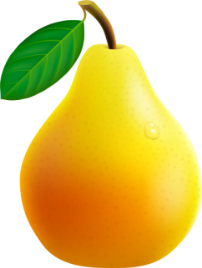 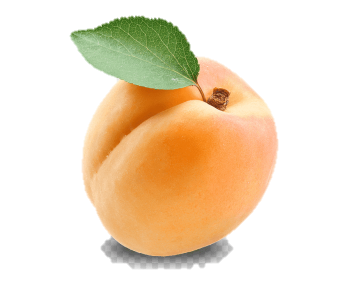 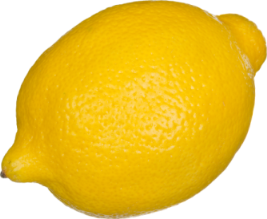 Из чего ты будешь пить компот?
«Я буду пить компот из…»
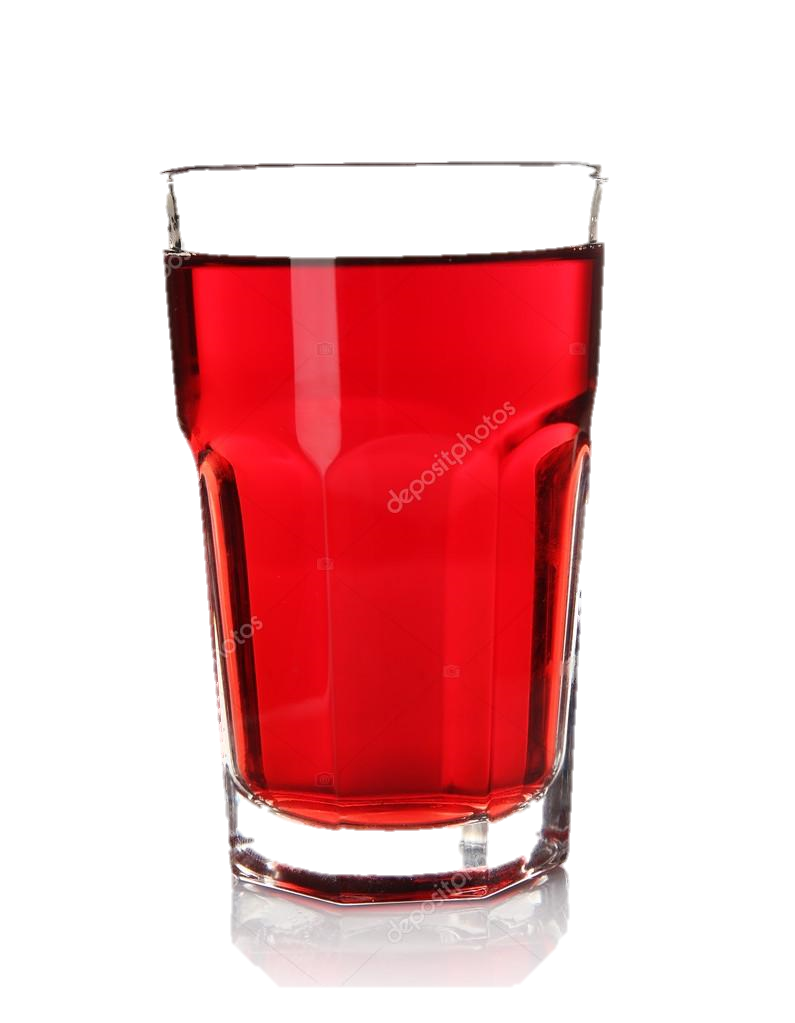 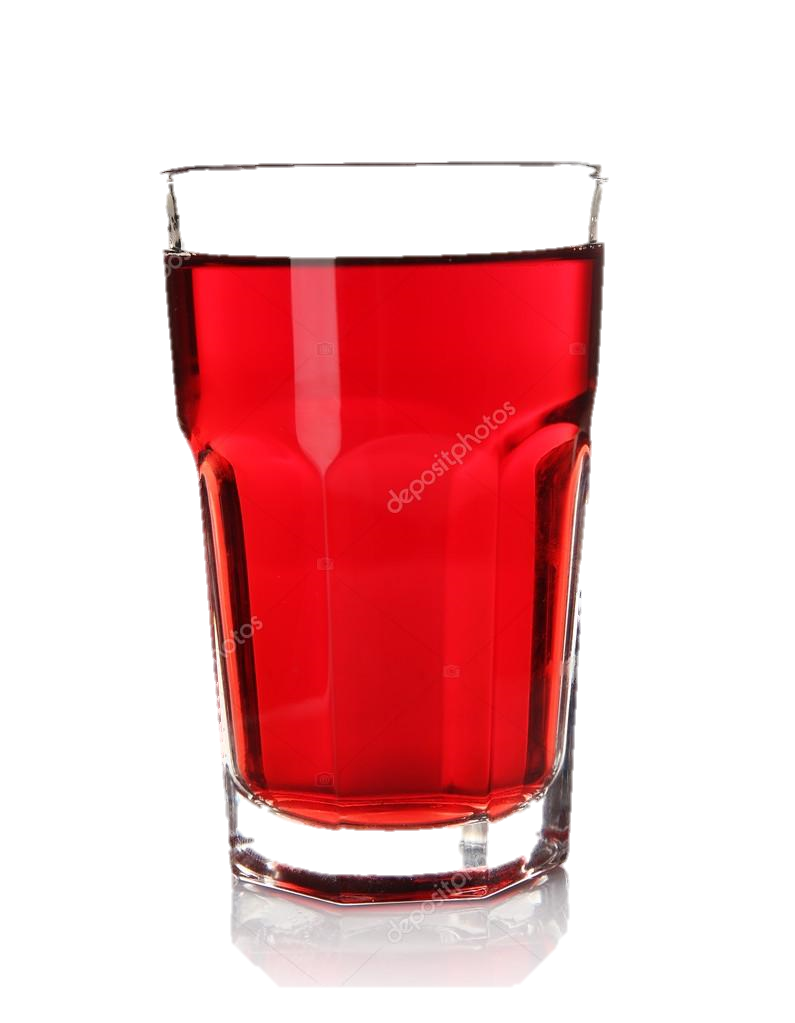 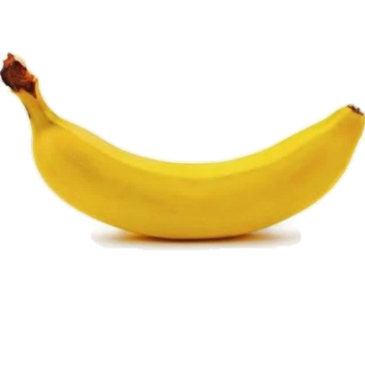 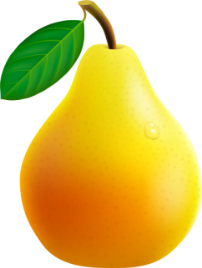 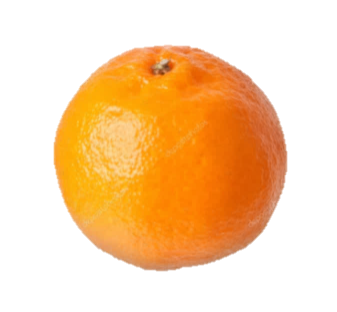 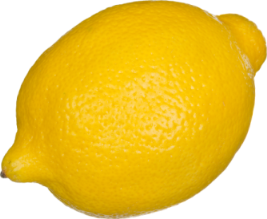 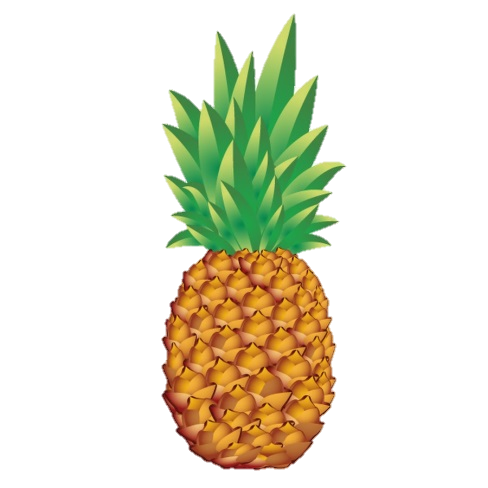 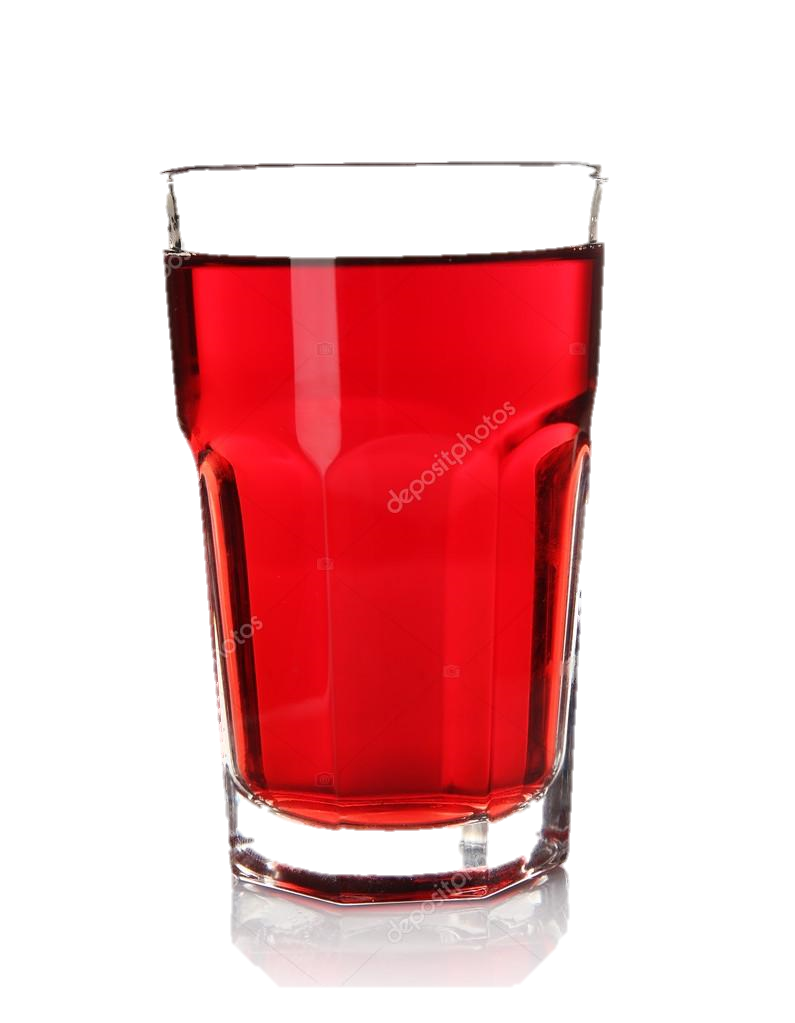 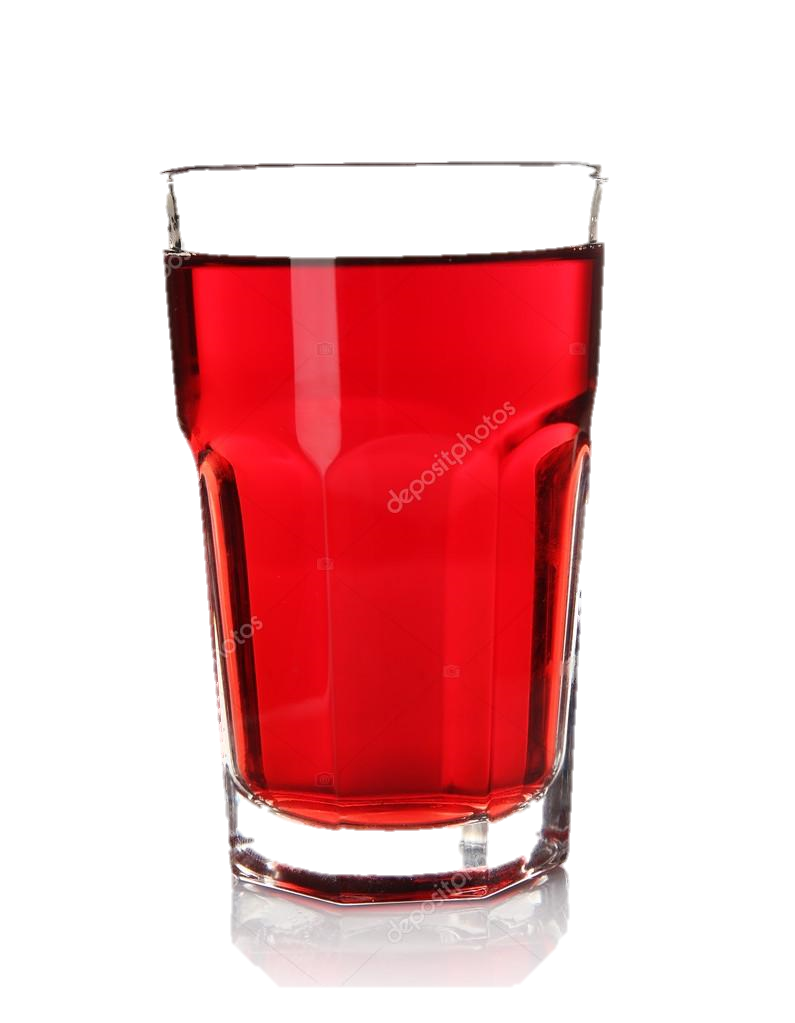 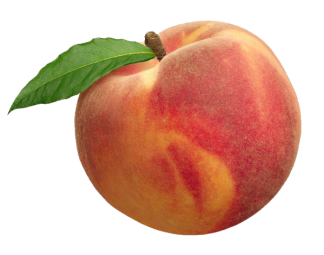 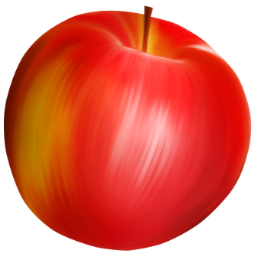 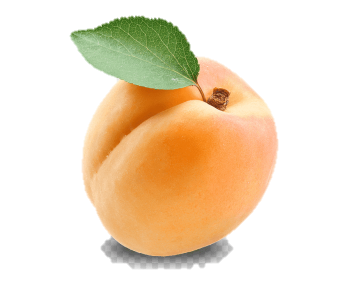 Гусеница ползет к…
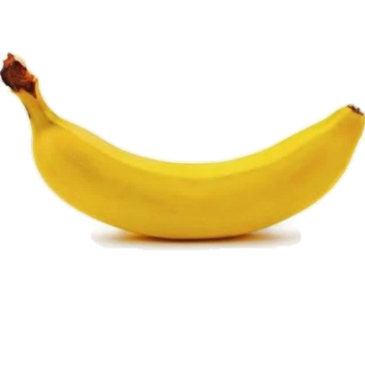 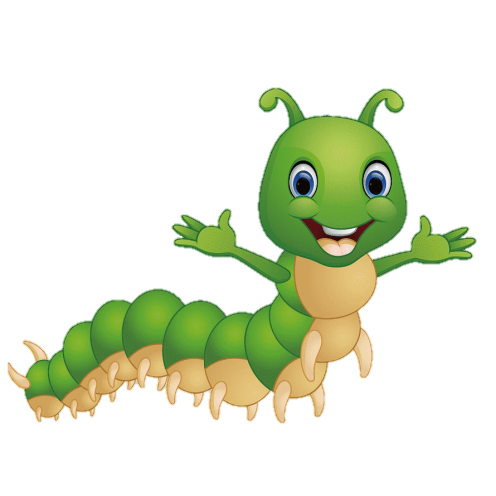 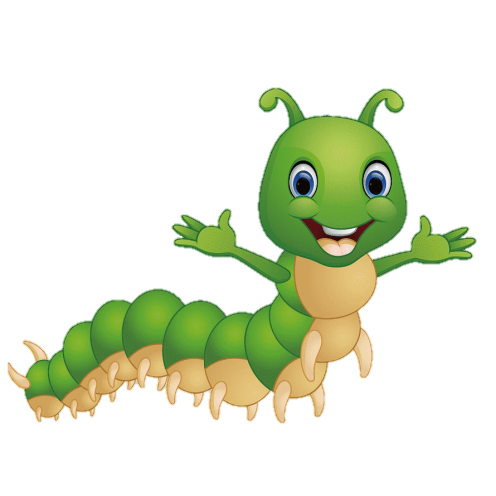 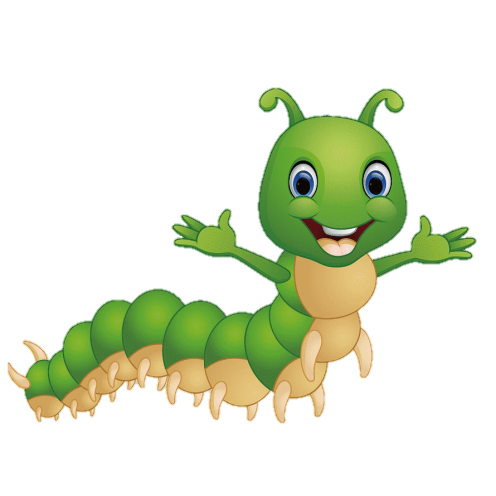 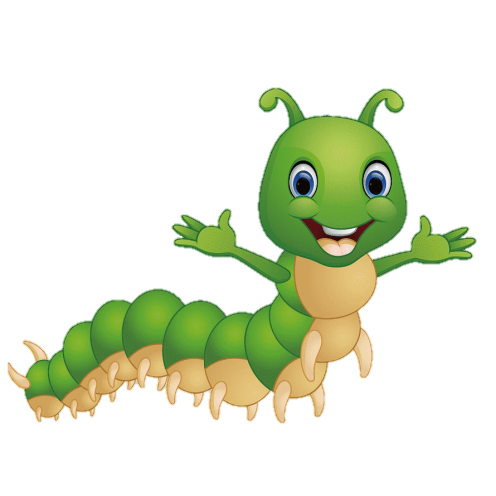 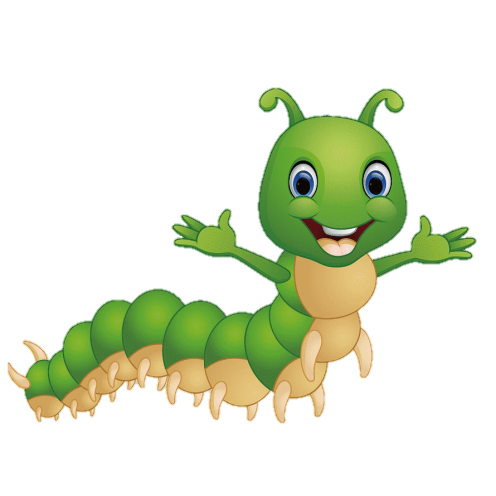 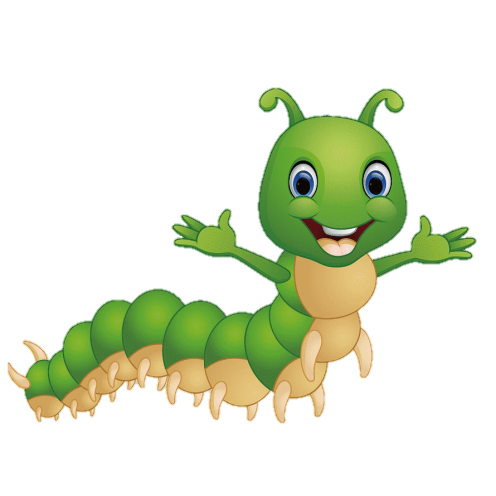 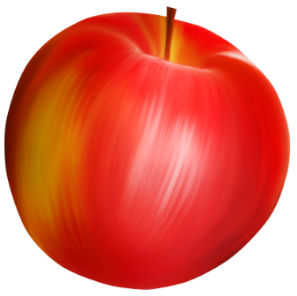 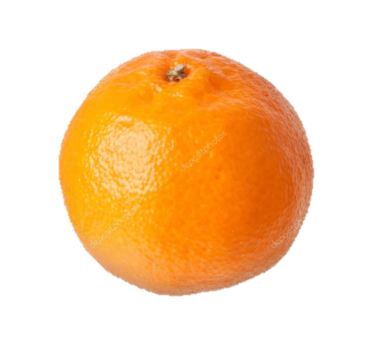 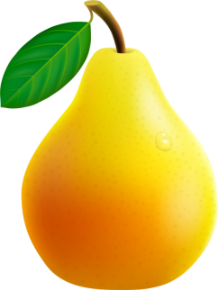 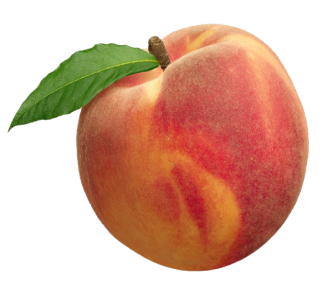 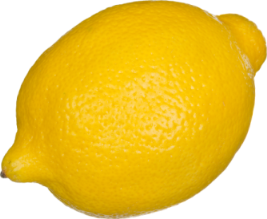 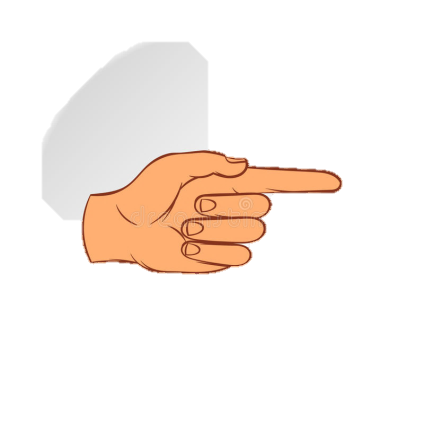 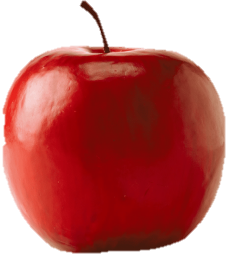 ЭТО
ЦВЕТ
ФОРМА
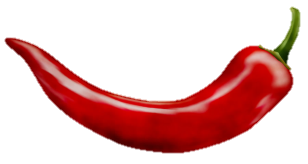 ВКУС
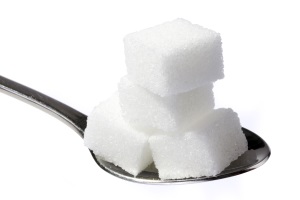 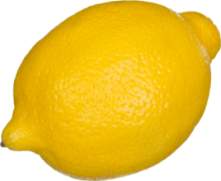 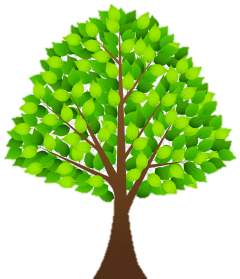 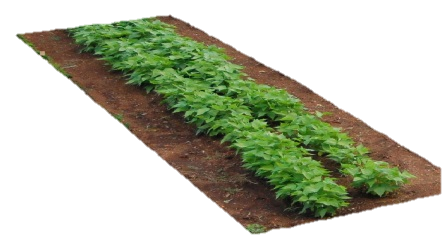 ГДЕ РАСТЕТ?
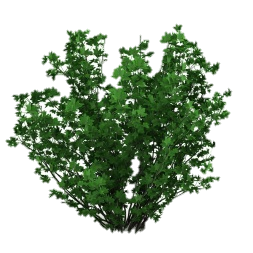